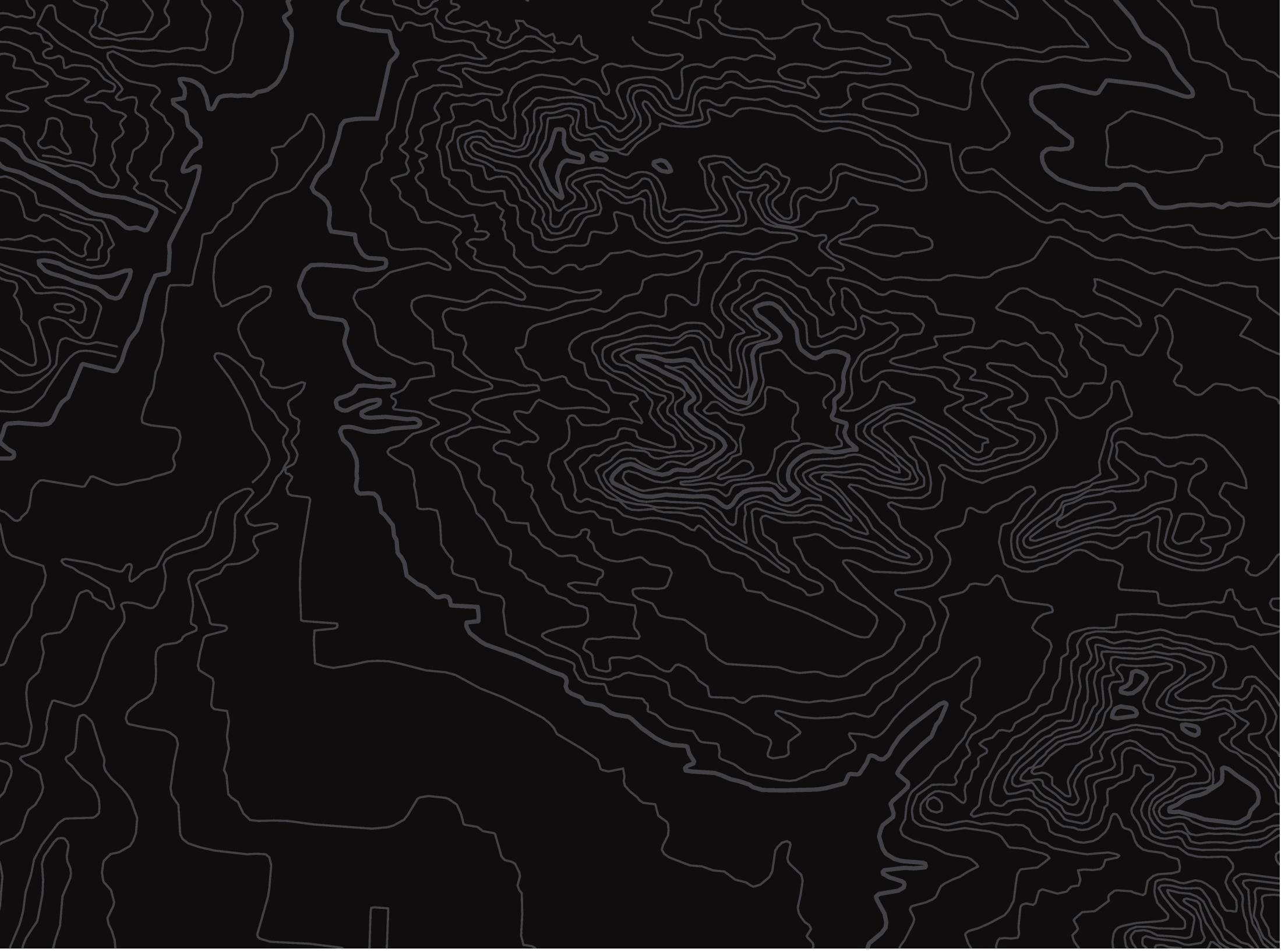 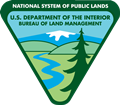 U.S. Department of the InteriorBureau of Land Management
Cave Projects
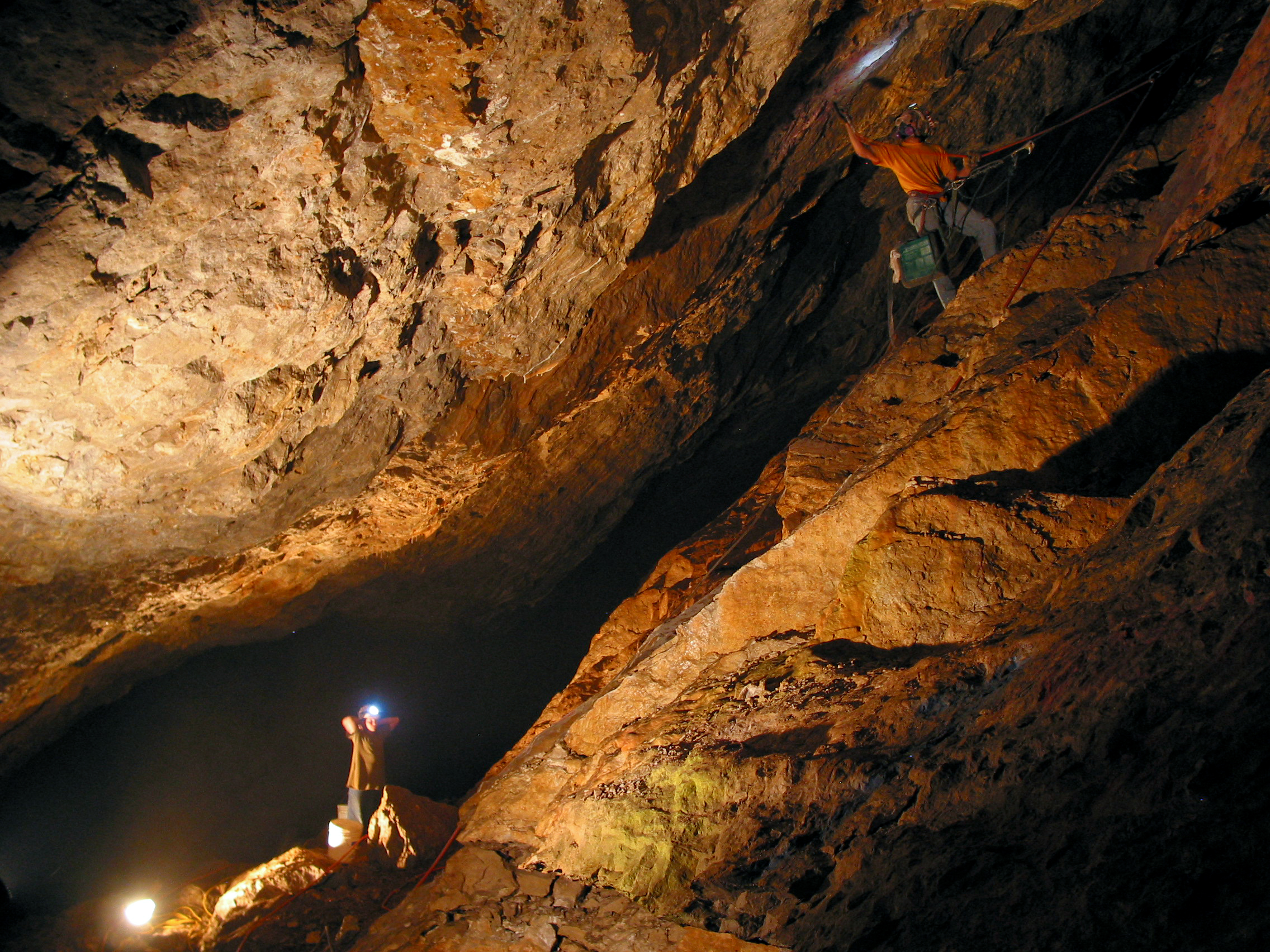 [Speaker Notes: Photo from Bloomington Cave]
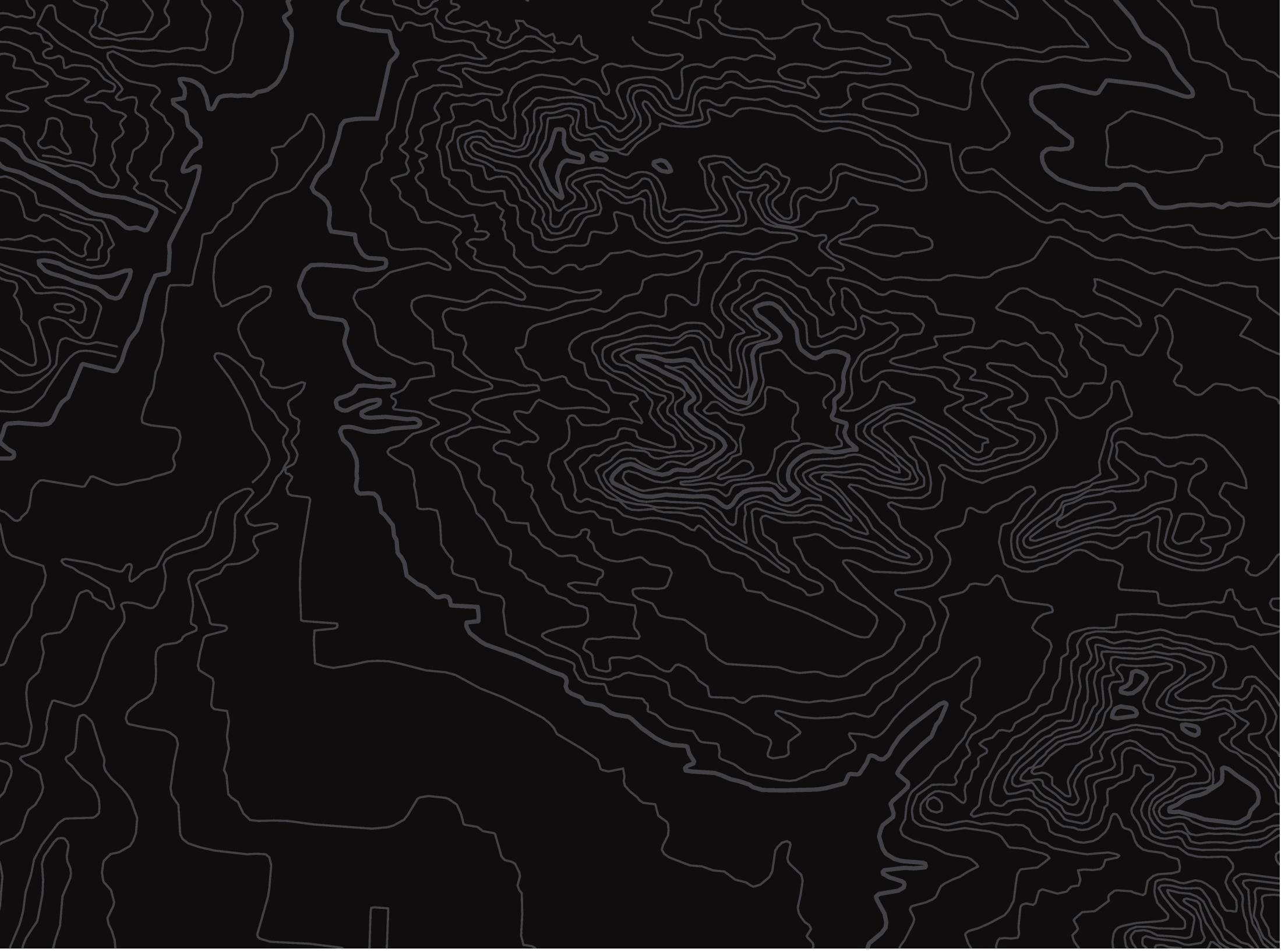 U.S. Department of the InteriorBureau of Land Management
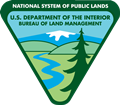 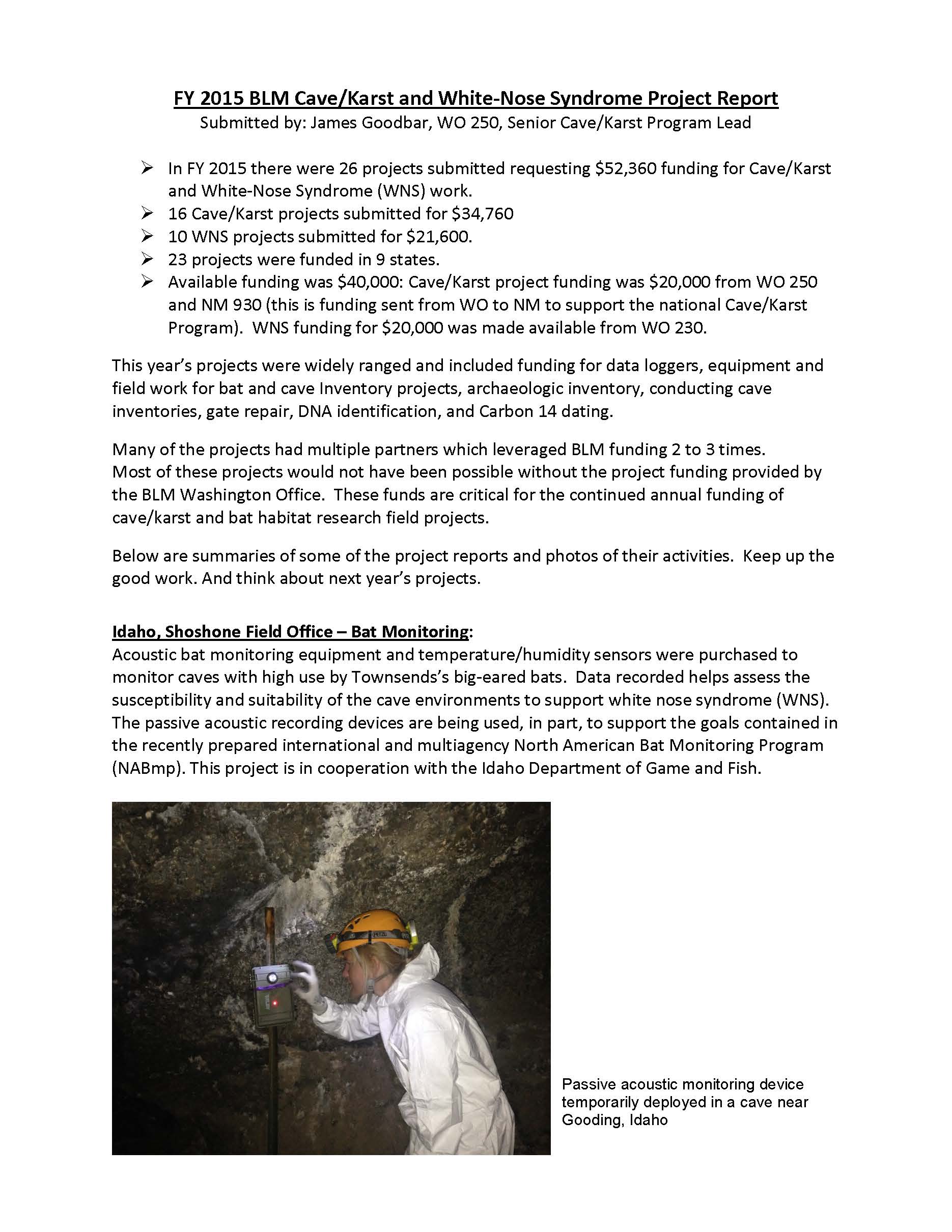 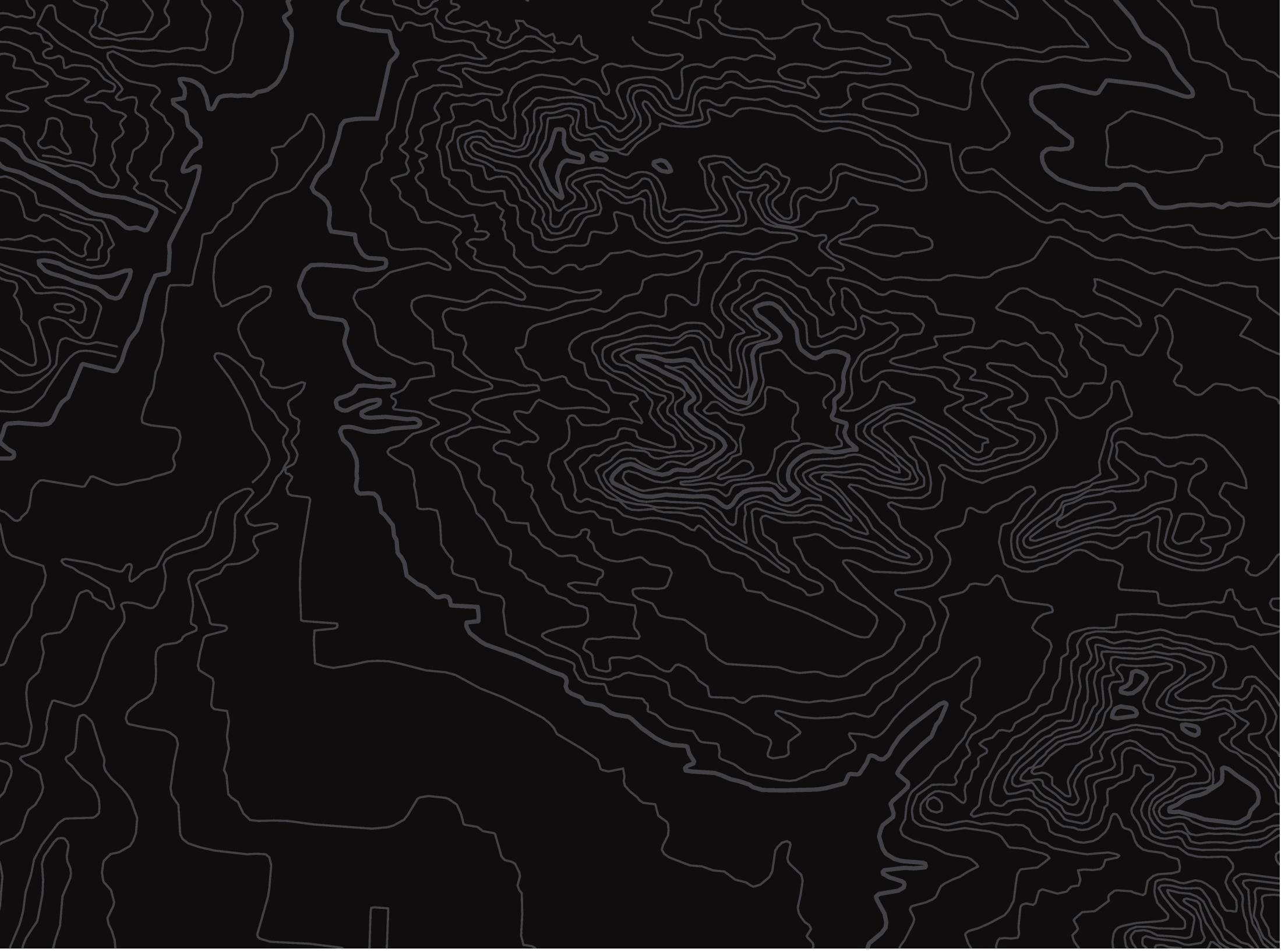 U.S. Department of the InteriorBureau of Land Management
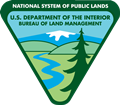 Gating and creating permitting systems
Removing graffiti
Studying bats
Designing kiosks
Performing carbon dating
Performing biologic inventories
Performing paleologic inventories
Environmental and hydrologic monitoring
Studying visitation
Studying microbes
Studying climate change using speleothems
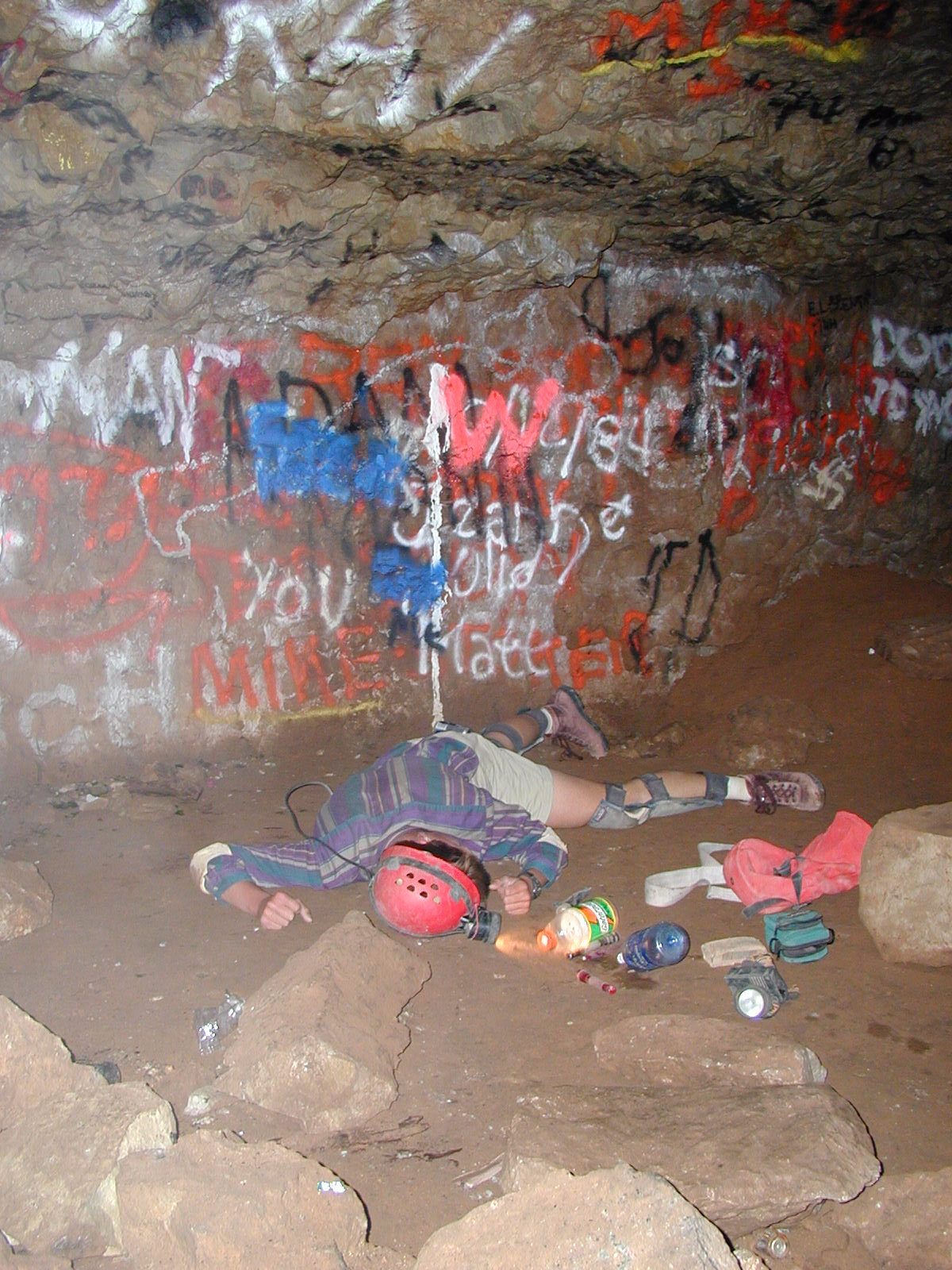 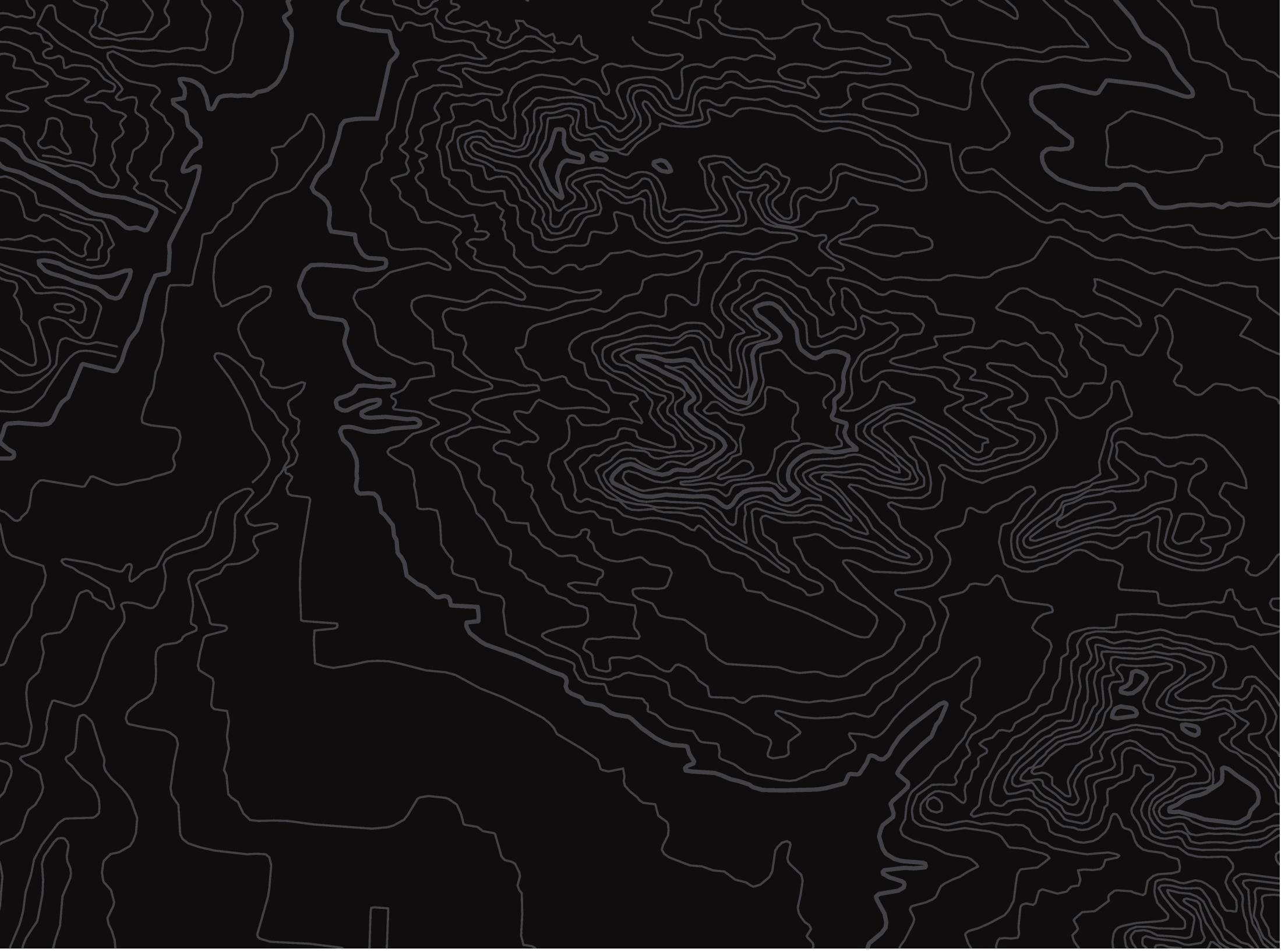 U.S. Department of the InteriorBureau of Land Management
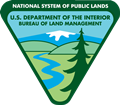 Reenactment of the “good olde days”
[Speaker Notes: Reenactment of what we believed went on in Bloomington Cave.]
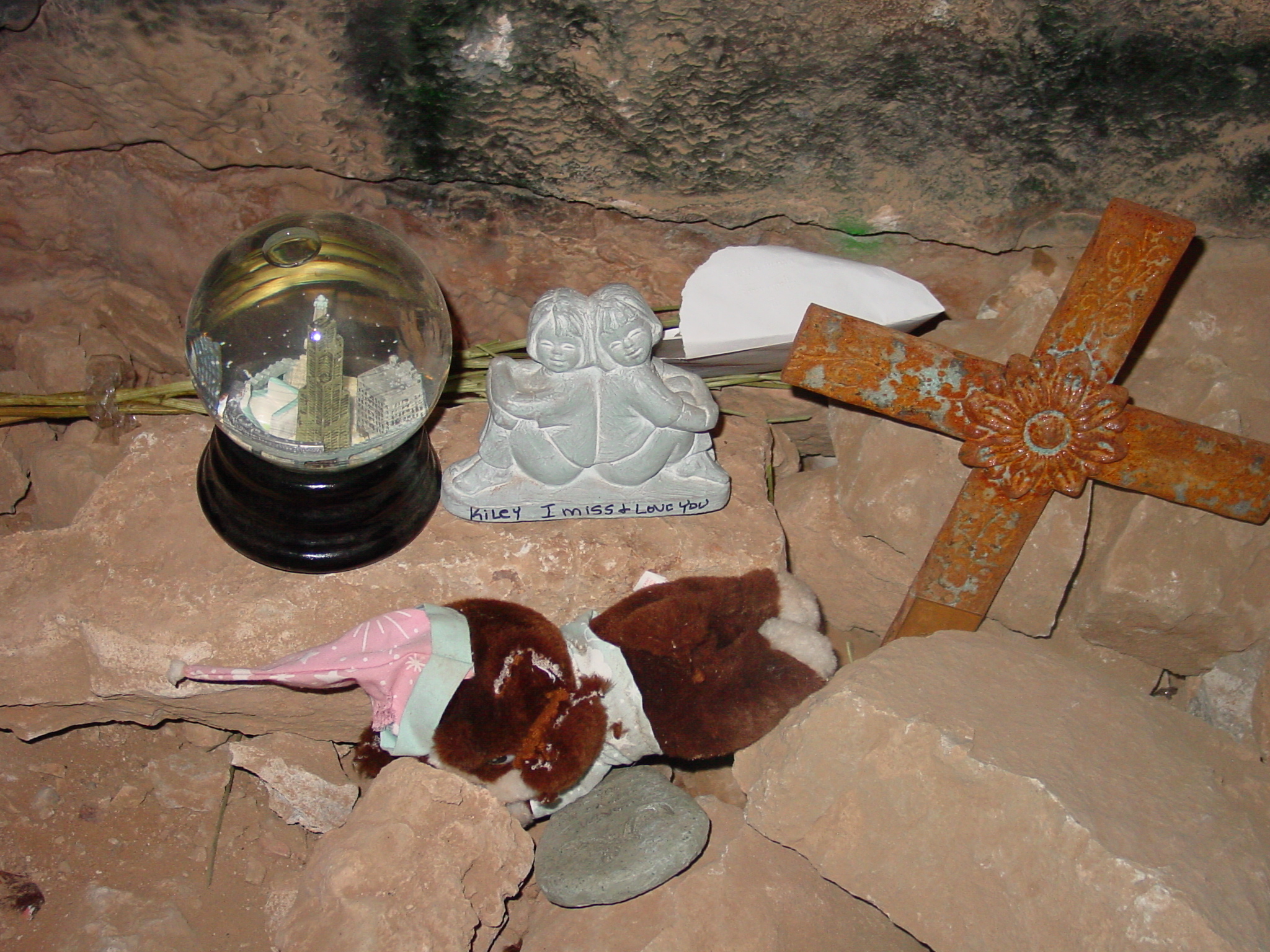 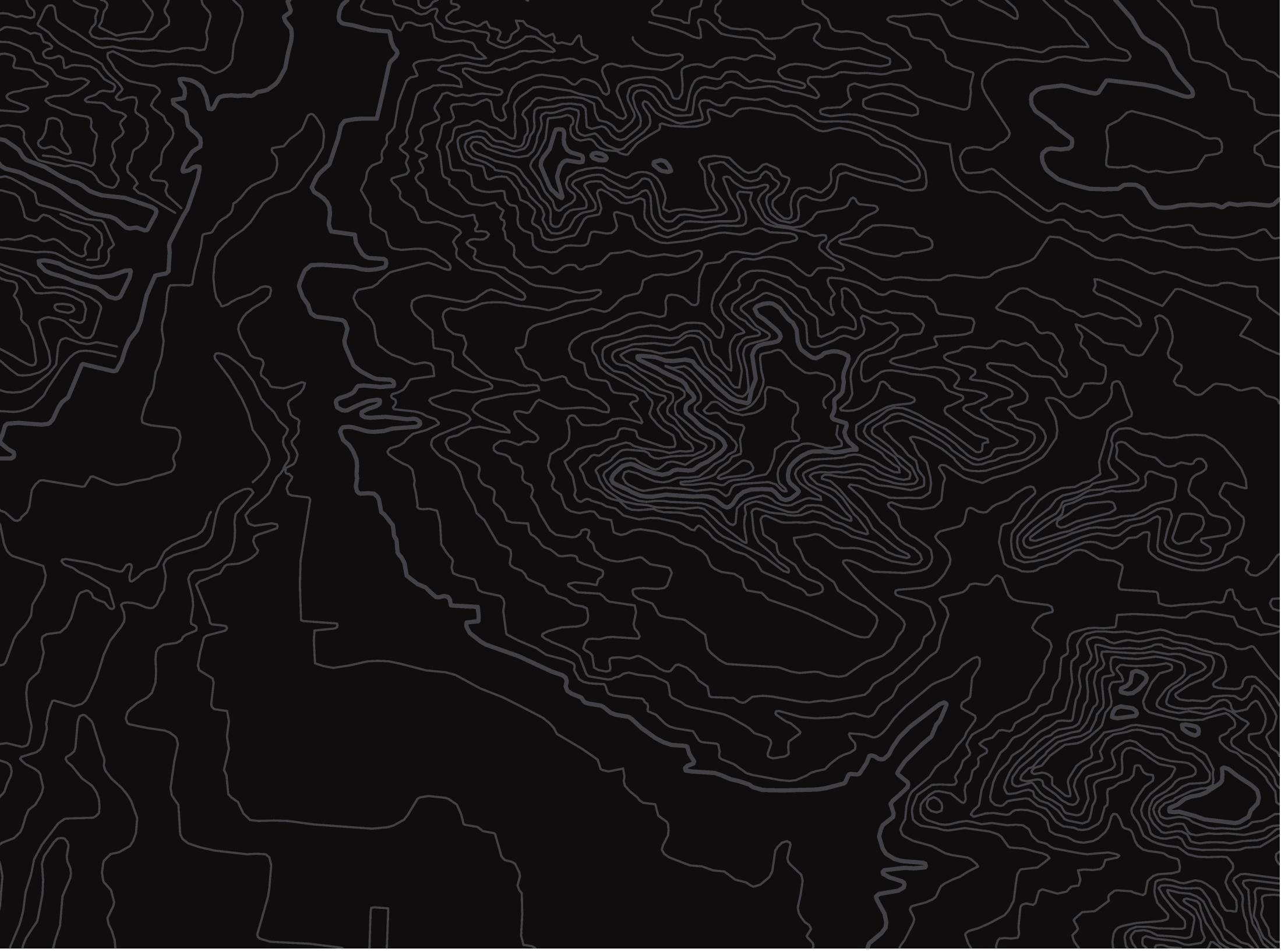 U.S. Department of the InteriorBureau of Land Management
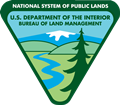 Kiley Shine
[Speaker Notes: Death in 2002 December 24]
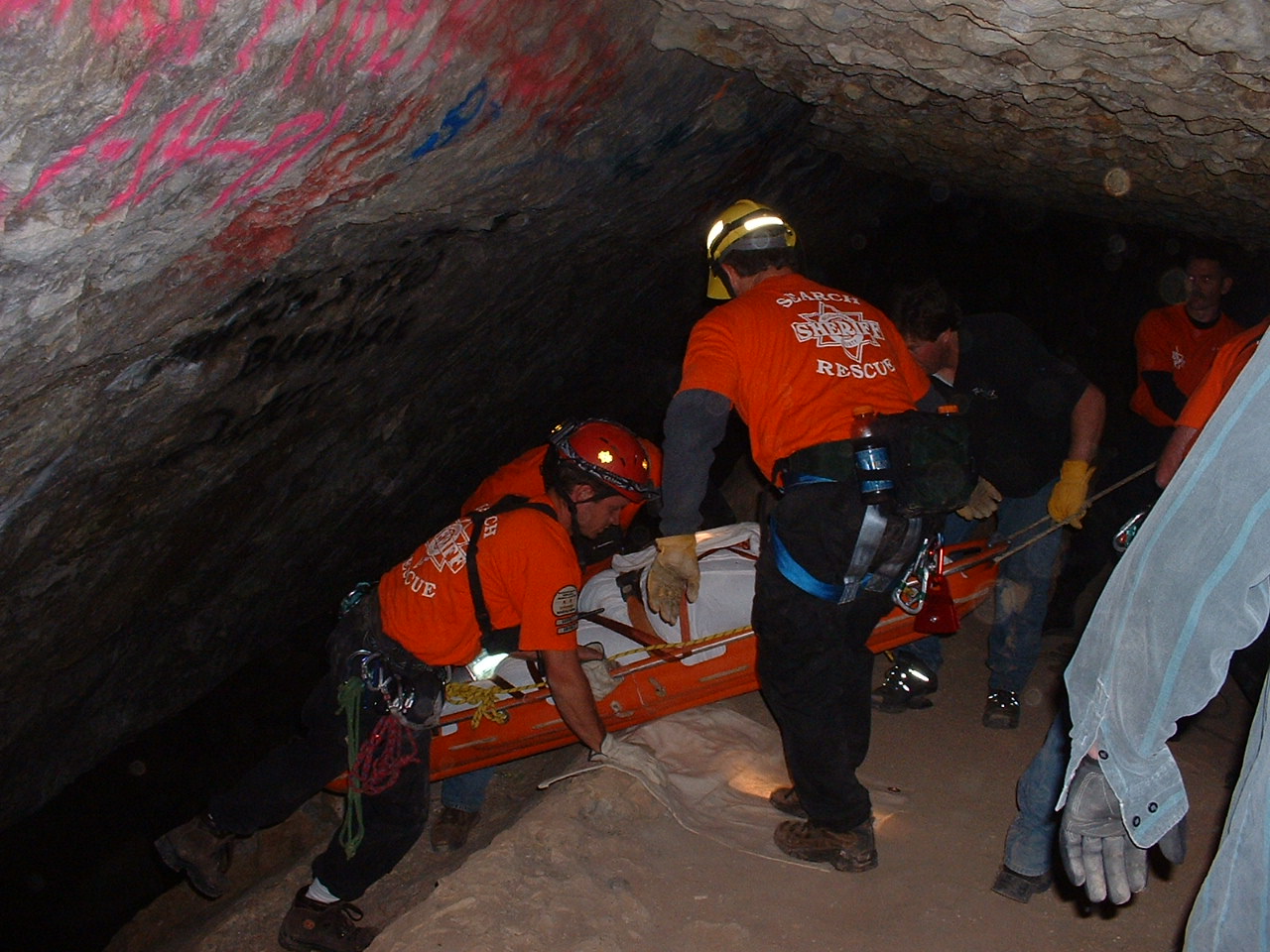 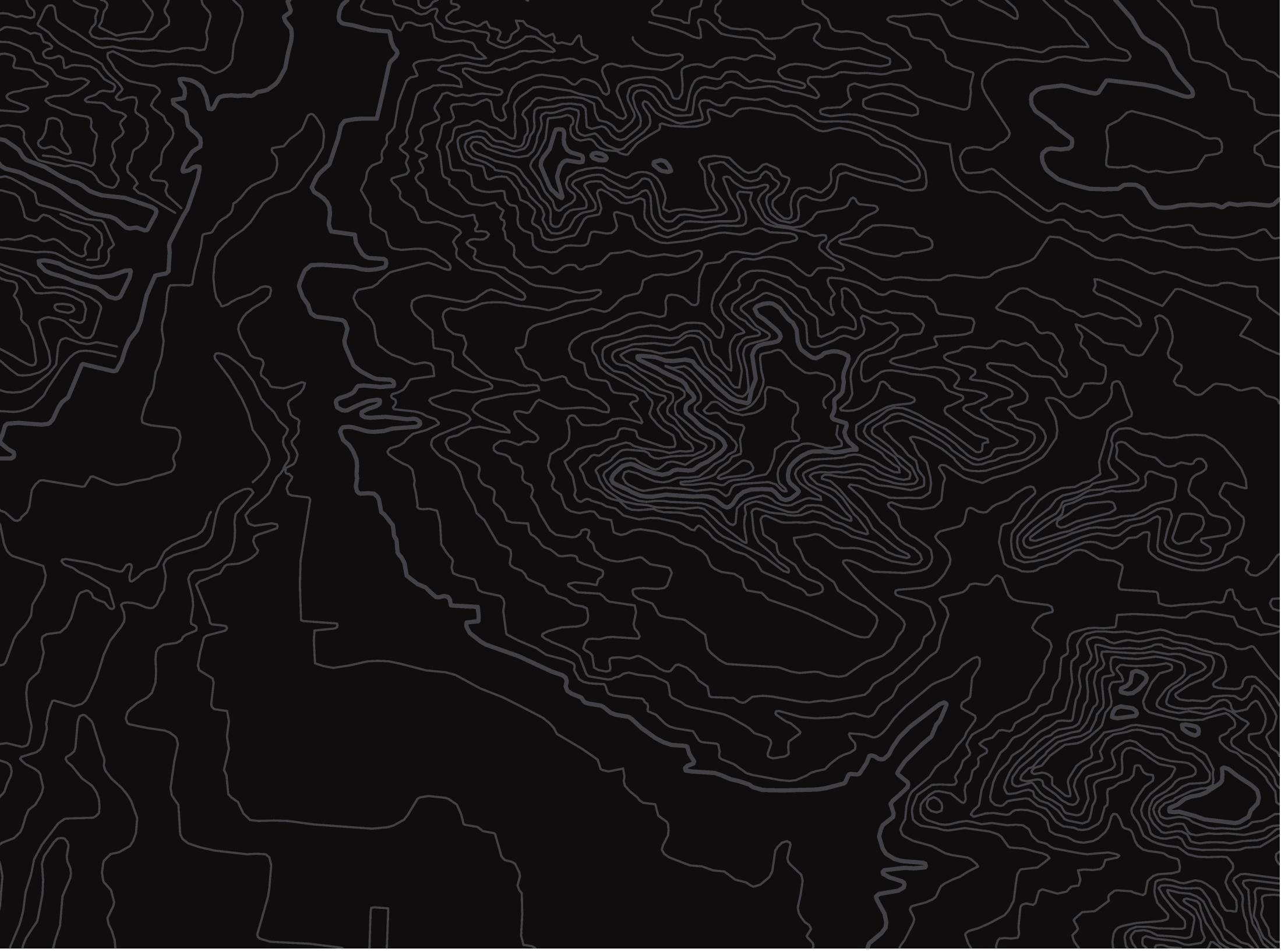 U.S. Department of the InteriorBureau of Land Management
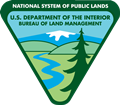 Kiley incident
[Speaker Notes: 2002 December 24]
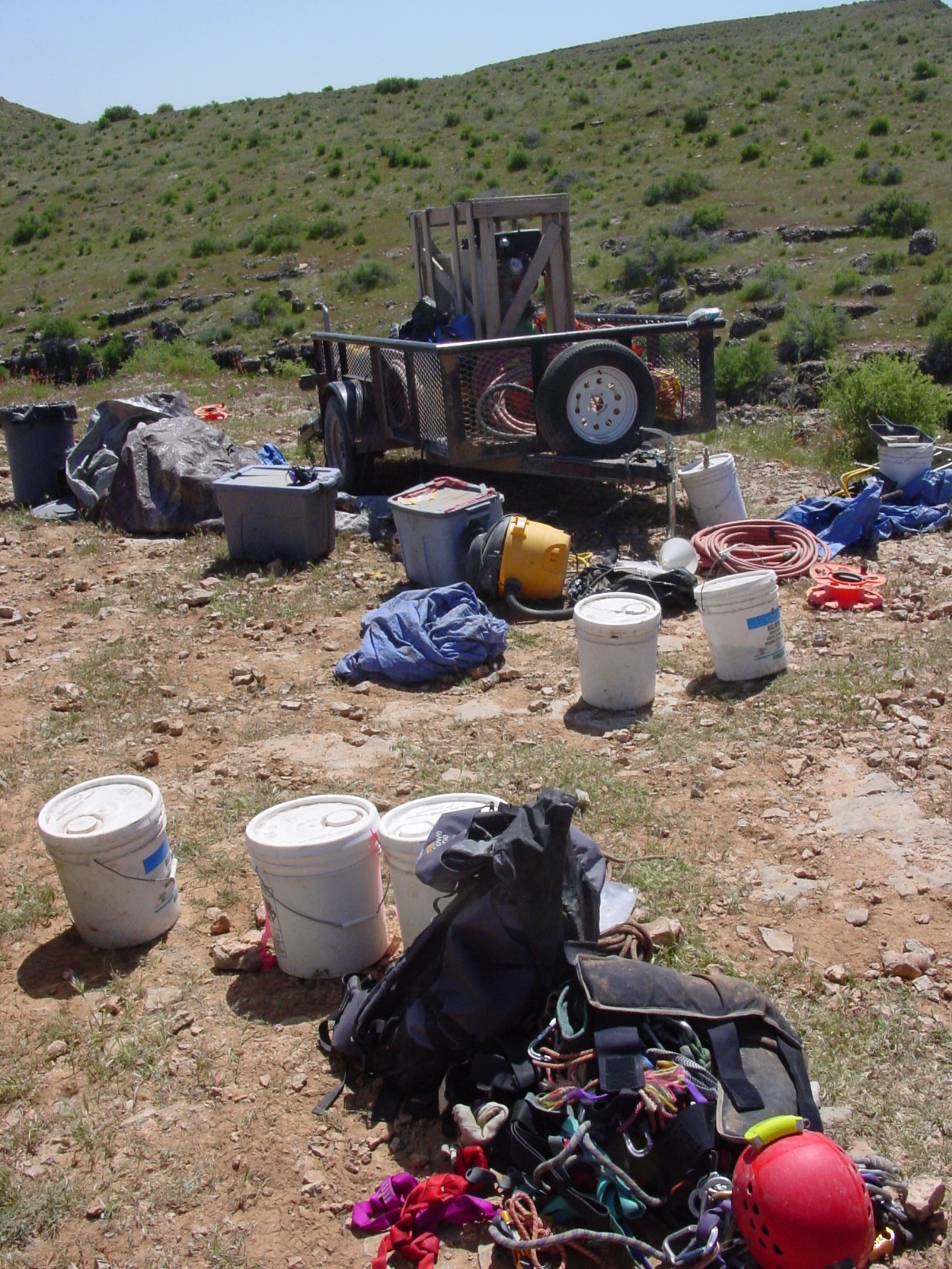 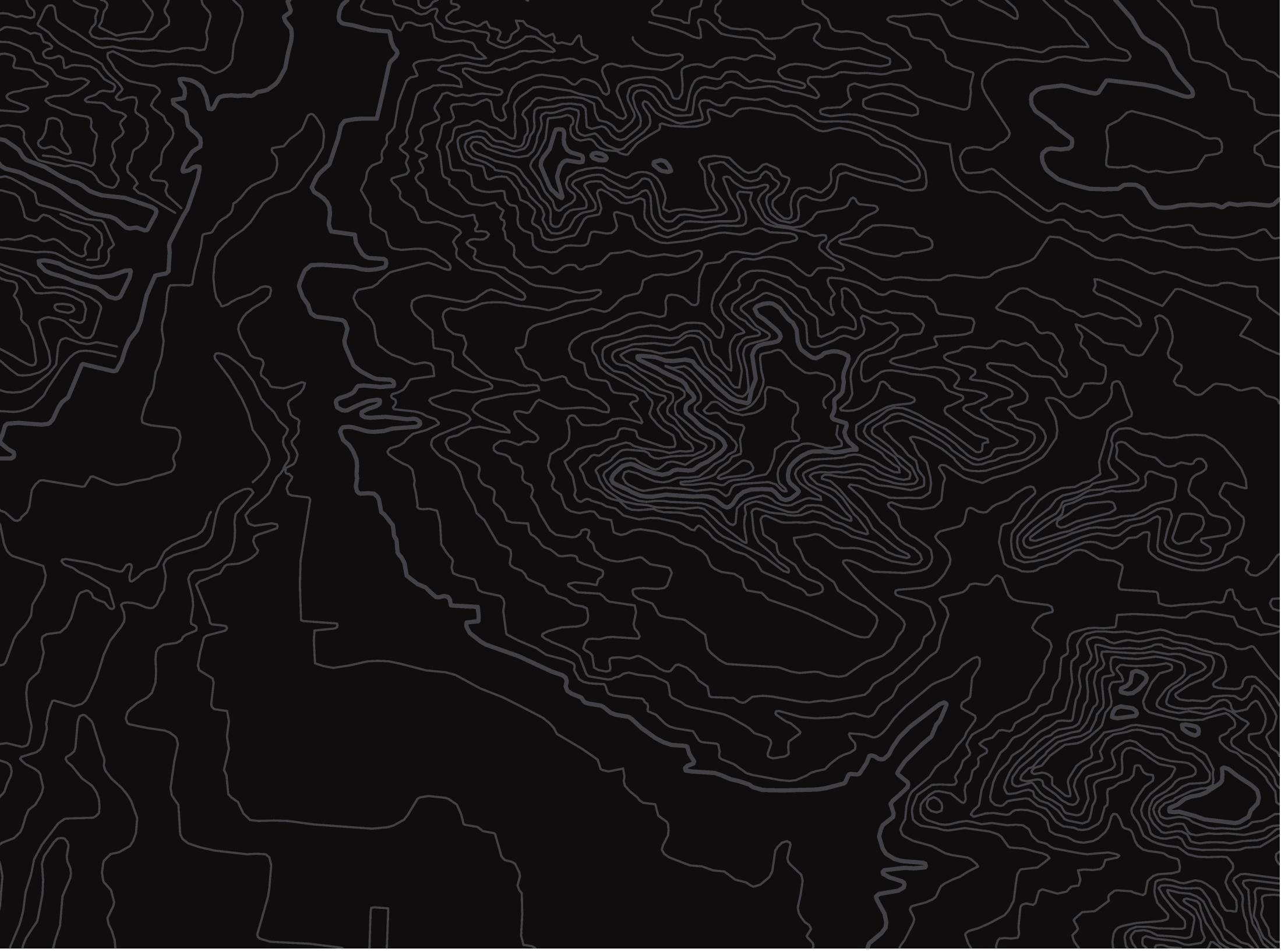 U.S. Department of the InteriorBureau of Land Management
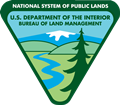 Graffiti removal using sandblasting
[Speaker Notes: Air Compressor for sandblasting]
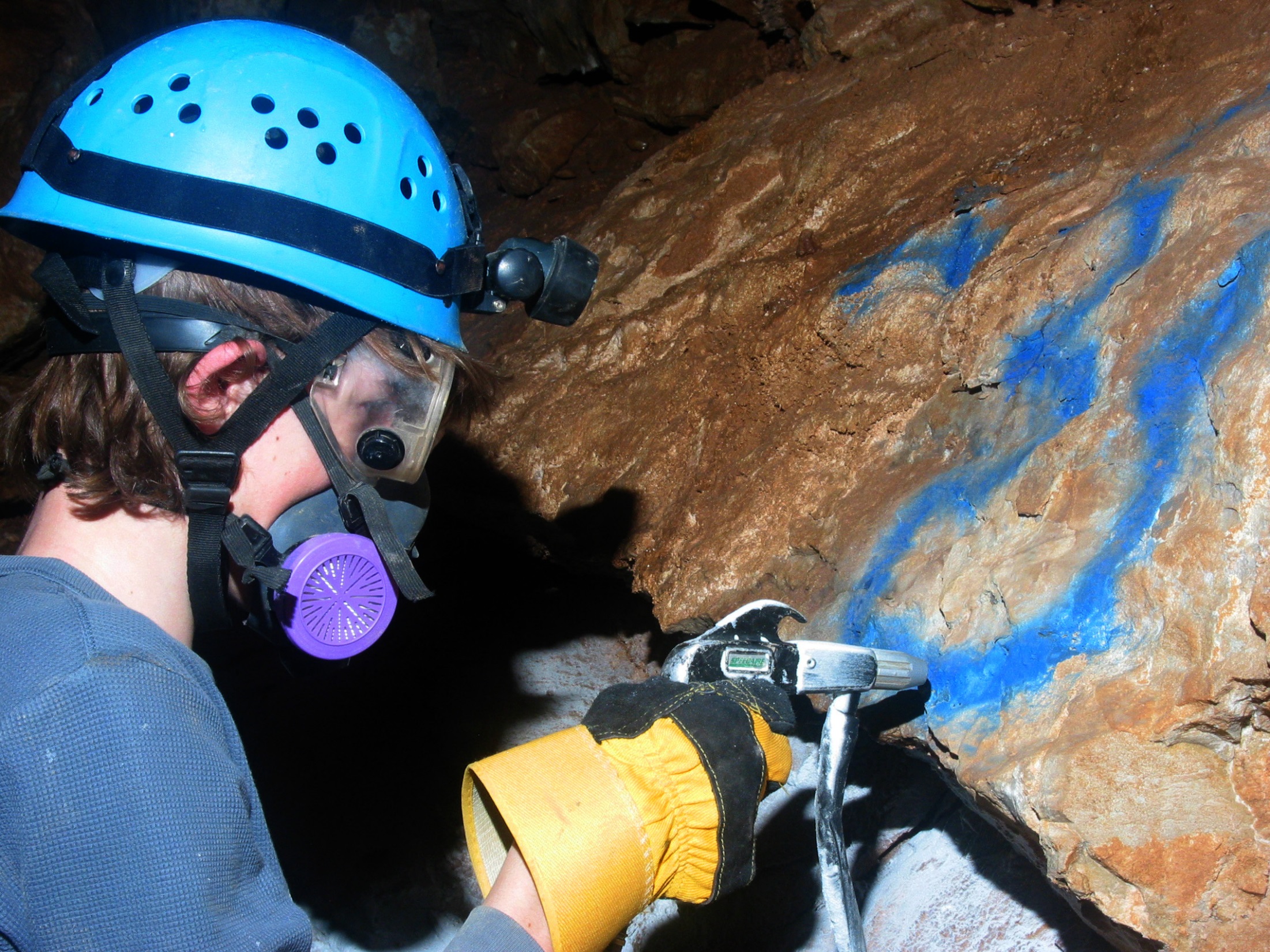 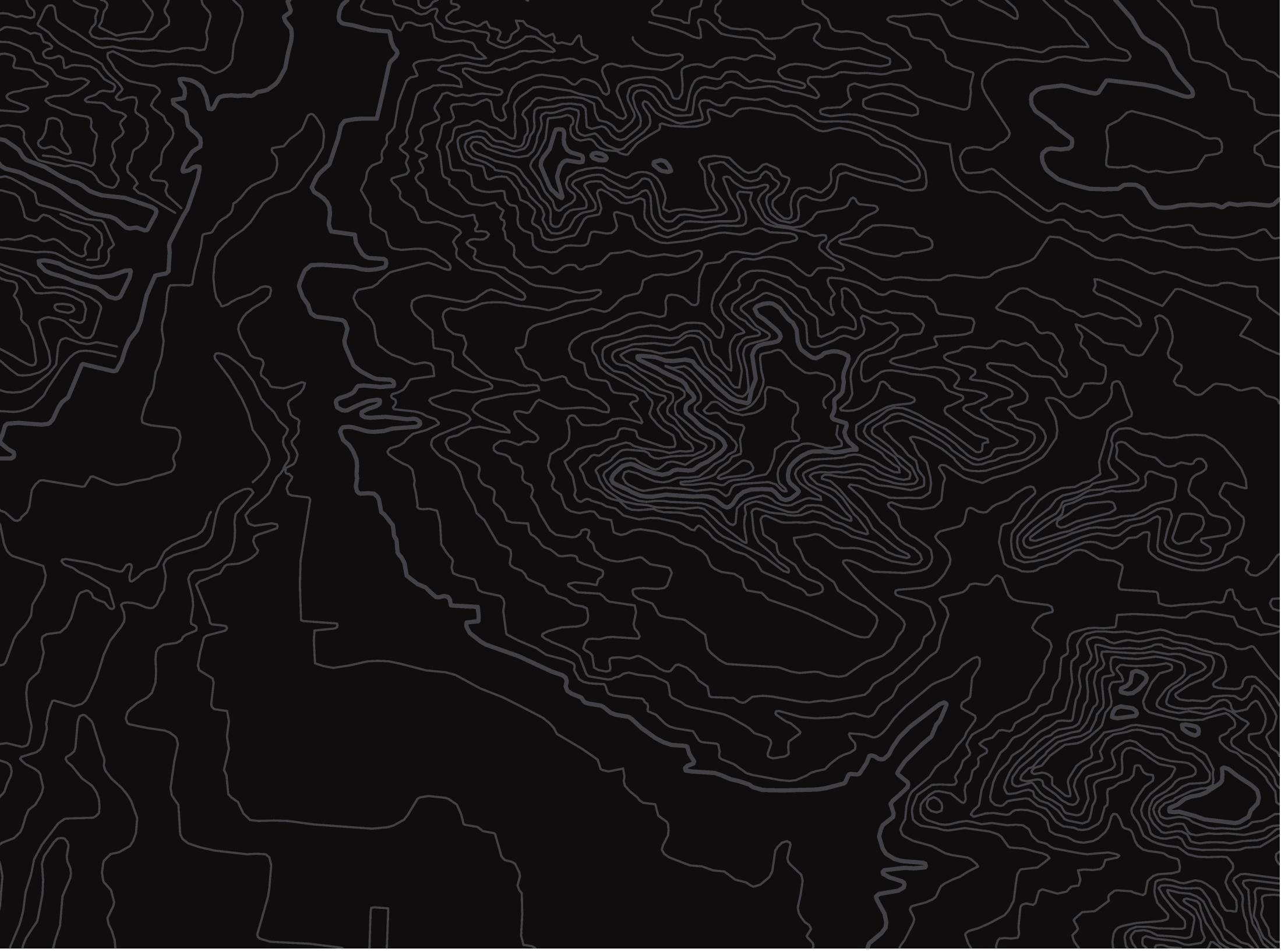 U.S. Department of the InteriorBureau of Land Management
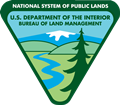 Sandblasting
[Speaker Notes: The equipment – gun, gloves, respirator, googles, helmet, and lights]
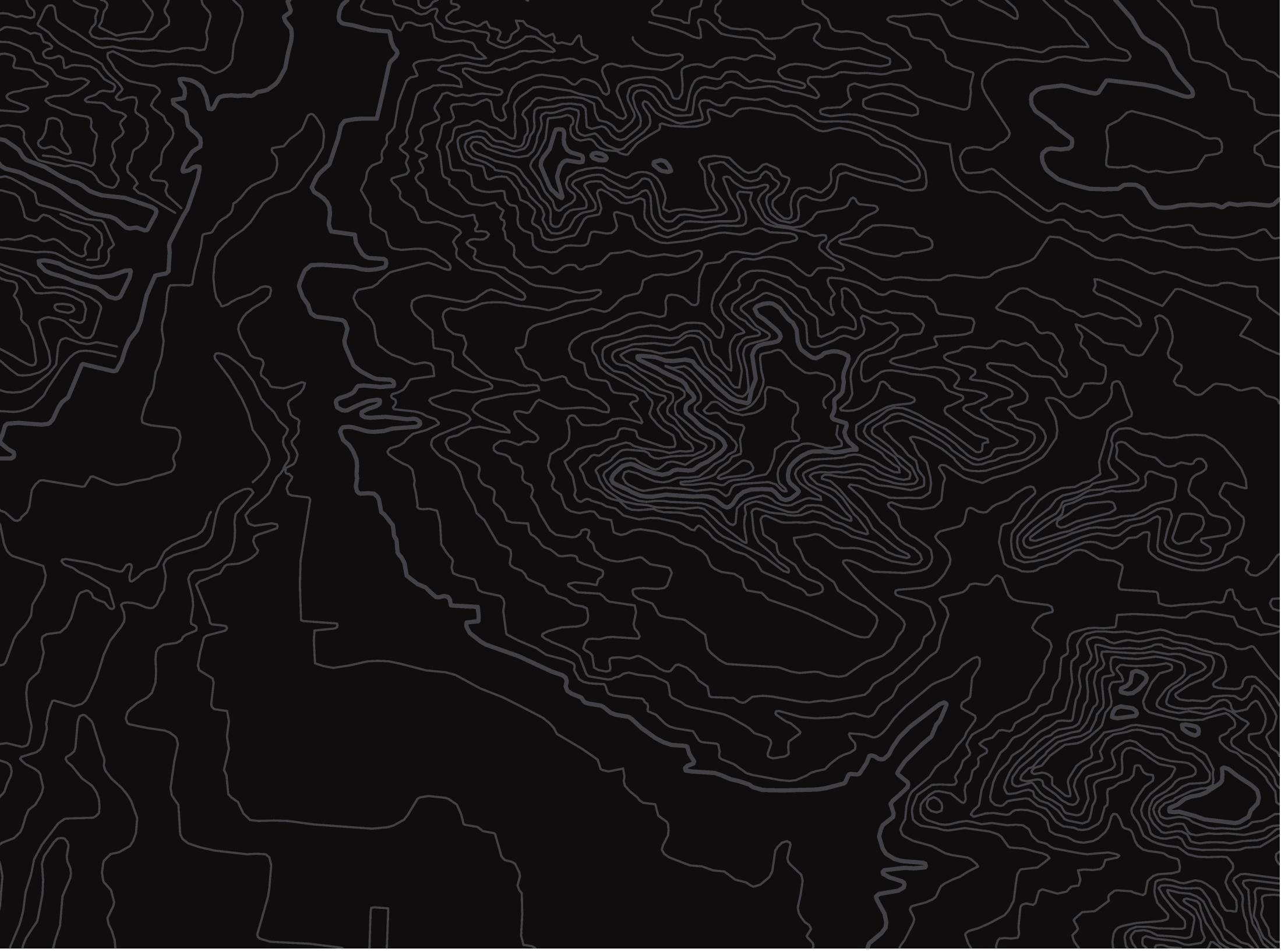 U.S. Department of the InteriorBureau of Land Management
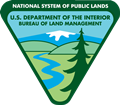 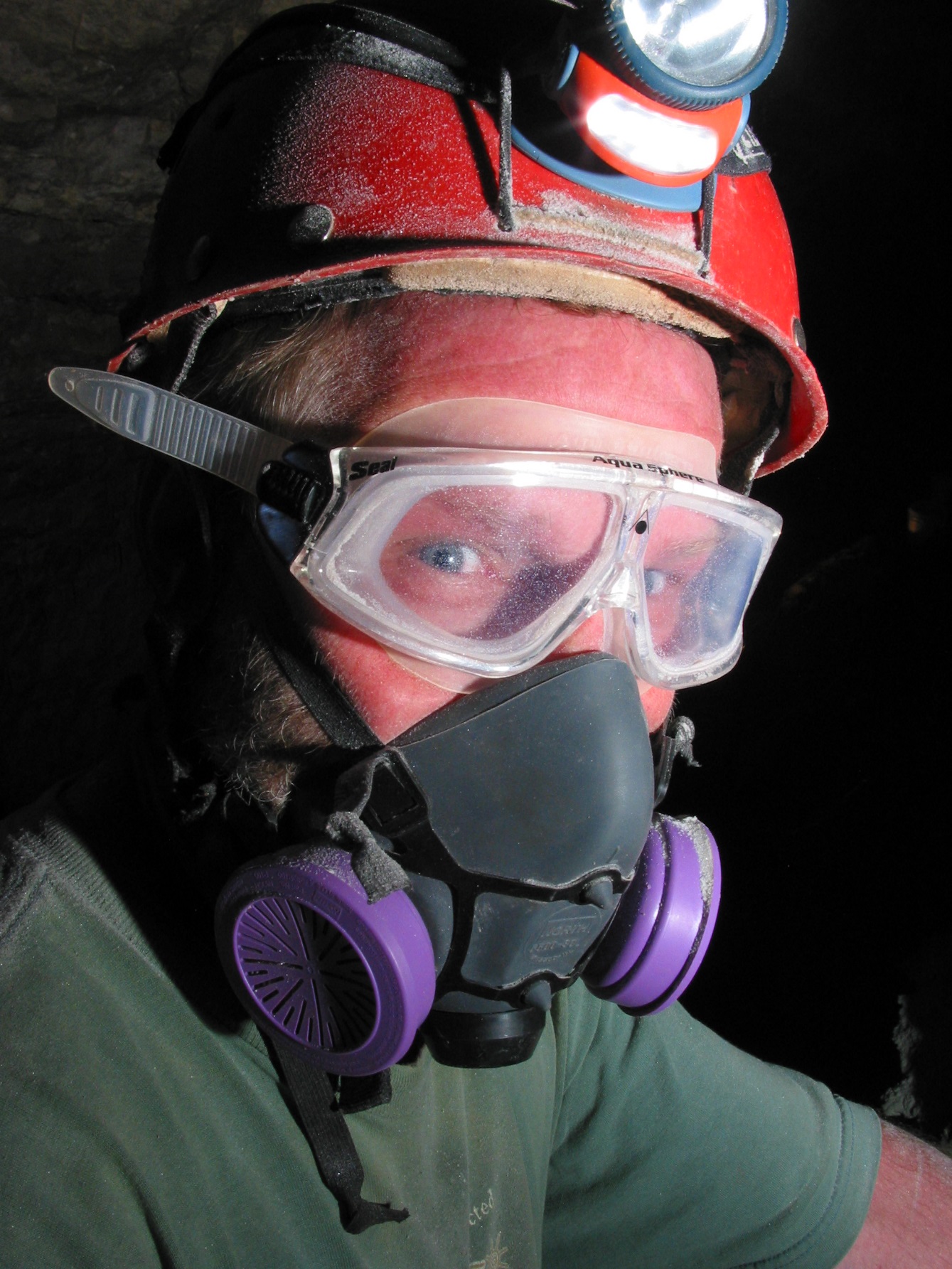 Sandblasting gear
[Speaker Notes: The equipment – respirator, googles, helmet, and lights]
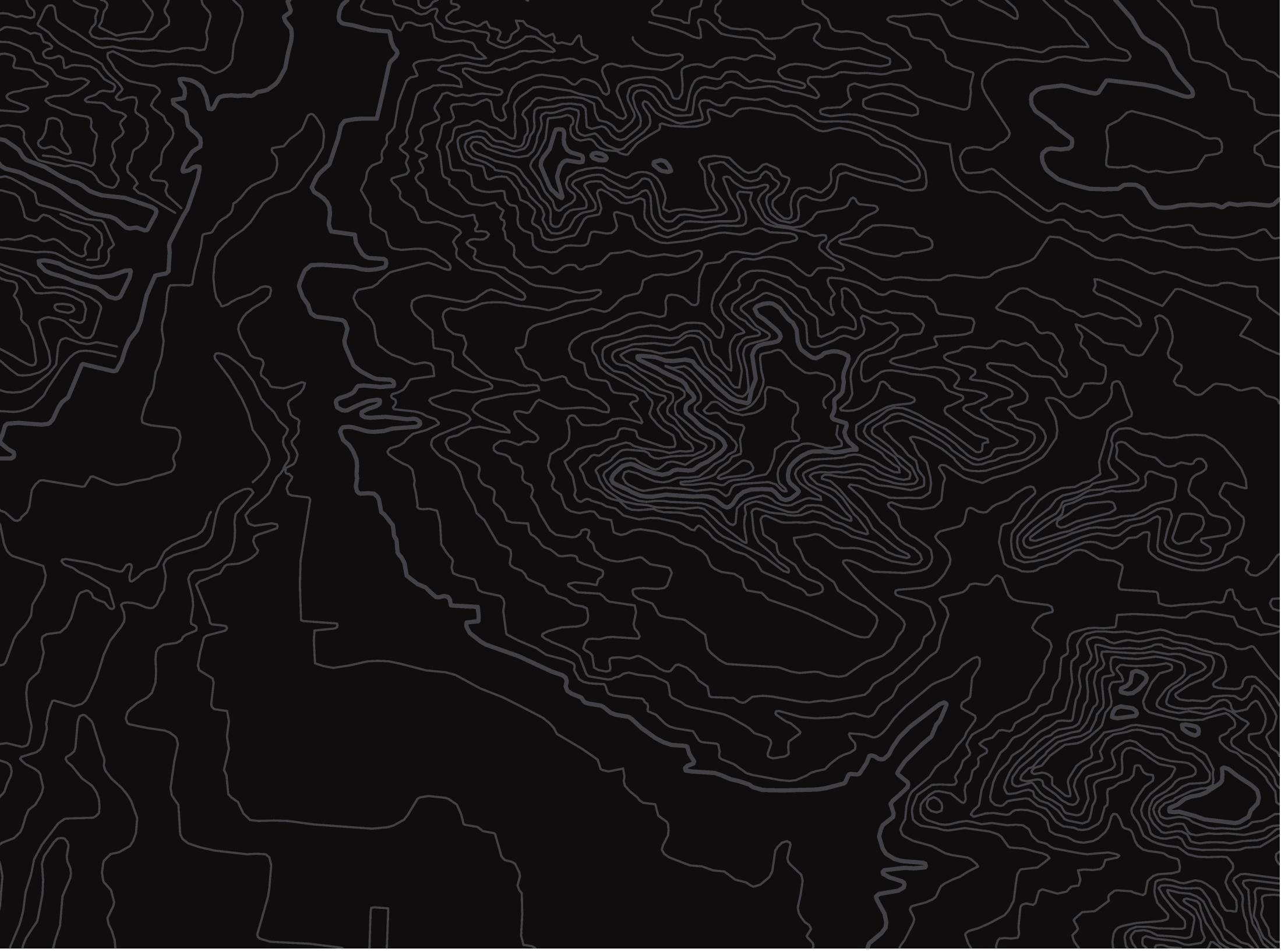 U.S. Department of the InteriorBureau of Land Management
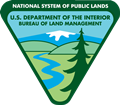 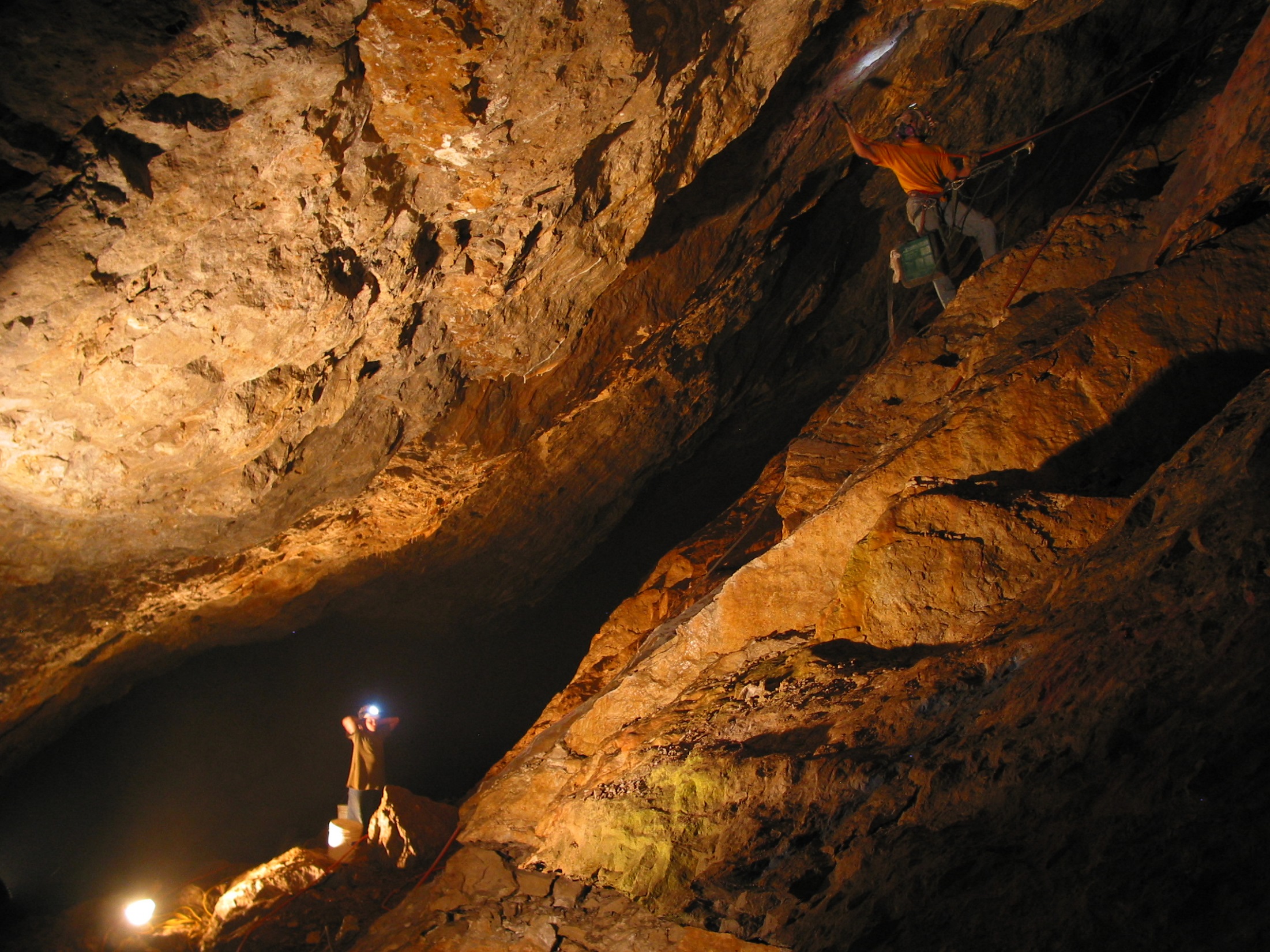 Sandblasting
[Speaker Notes: Working in the Big Room]
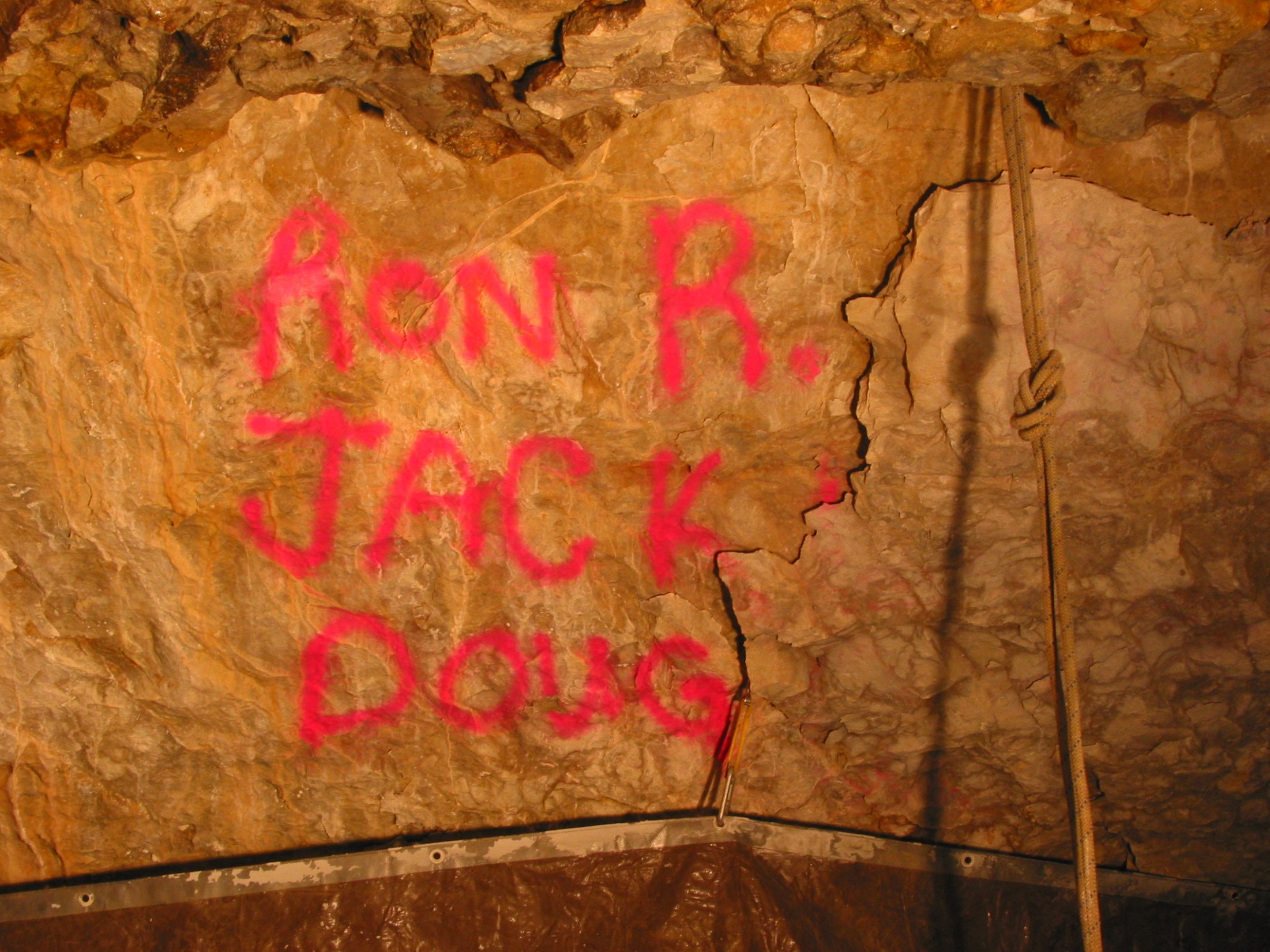 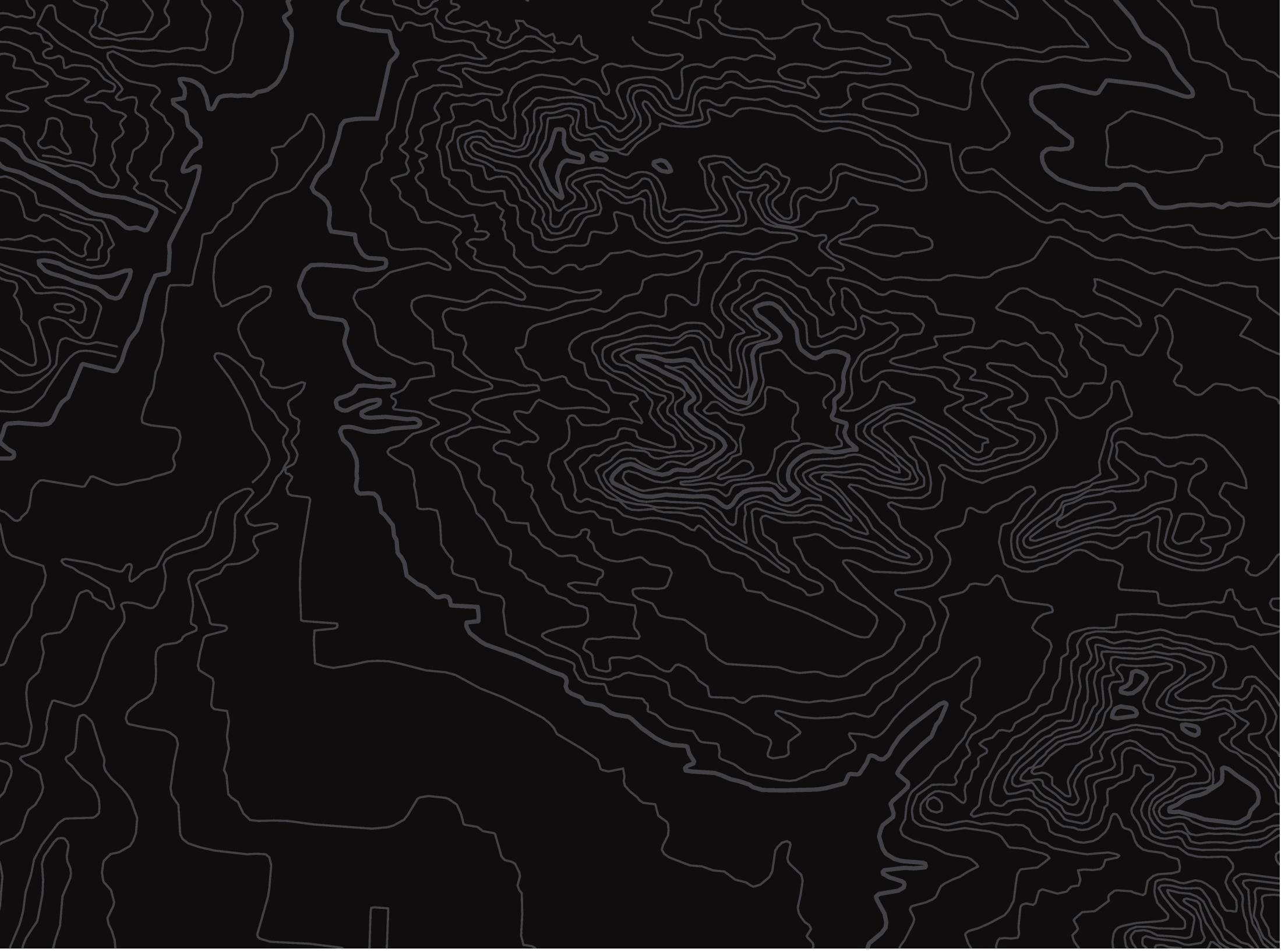 U.S. Department of the InteriorBureau of Land Management
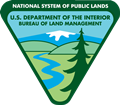 Removing graffiti
[Speaker Notes: Before and After]
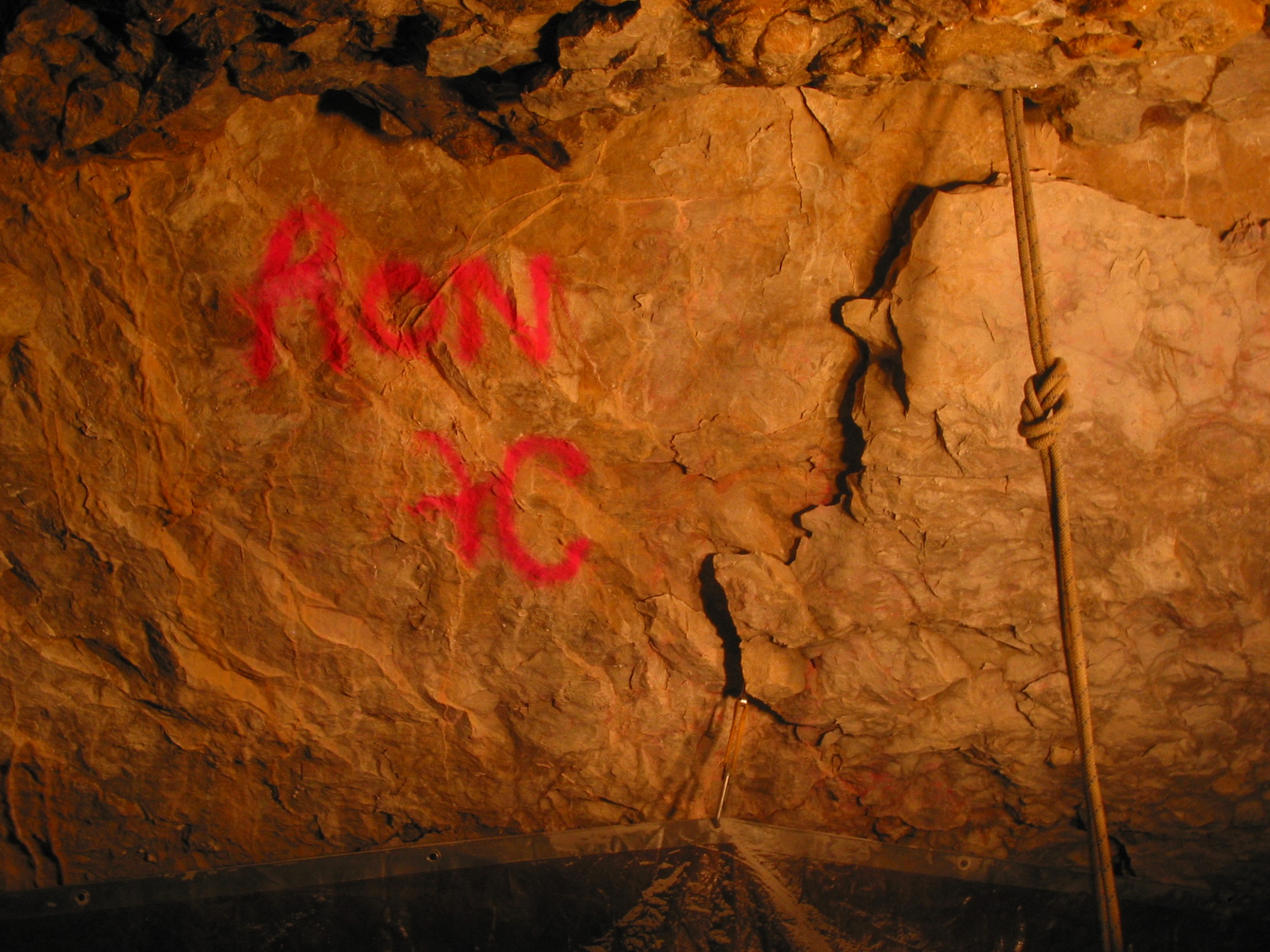 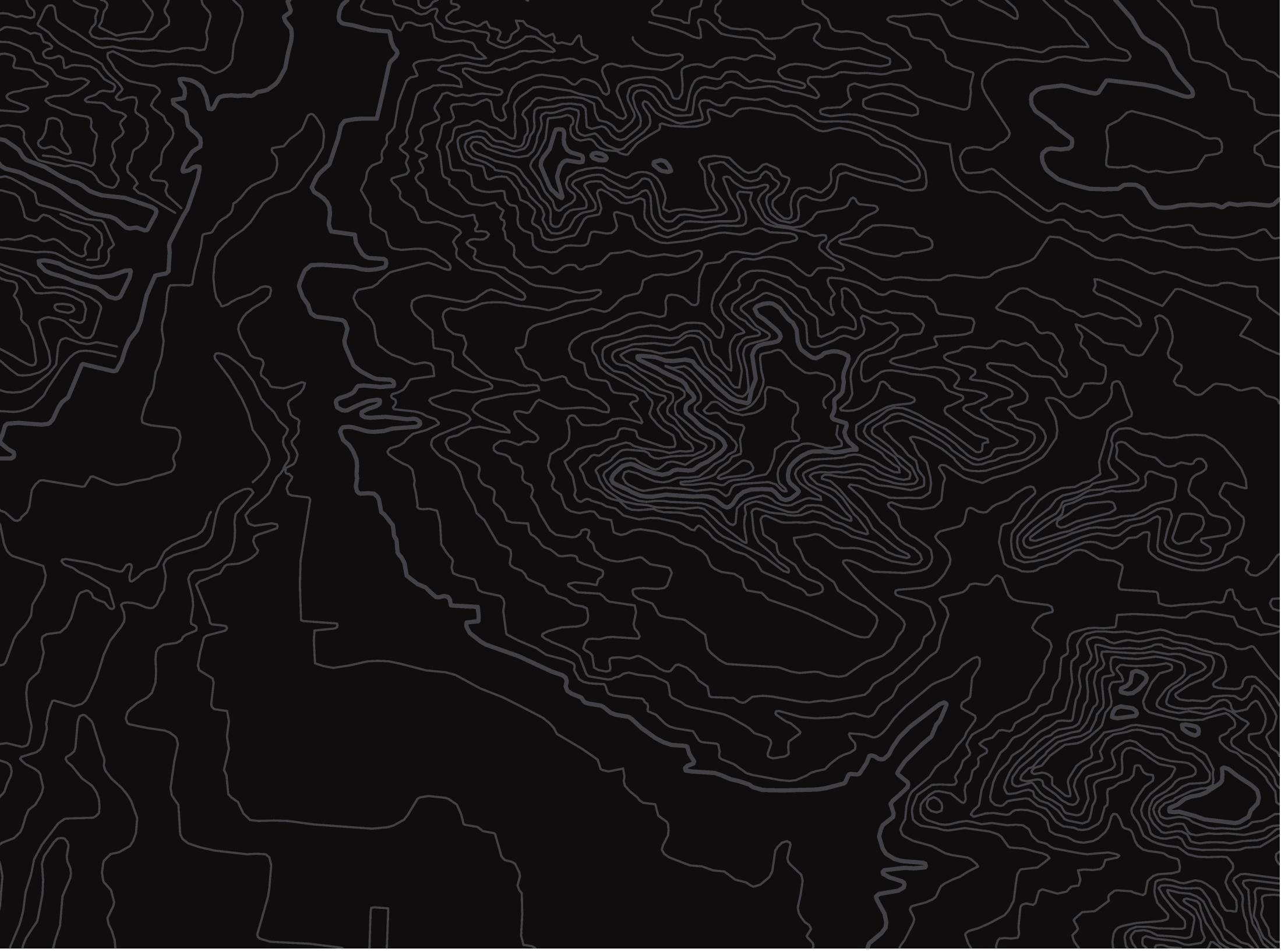 U.S. Department of the InteriorBureau of Land Management
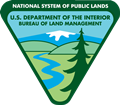 Removing graffiti
[Speaker Notes: Before and After]
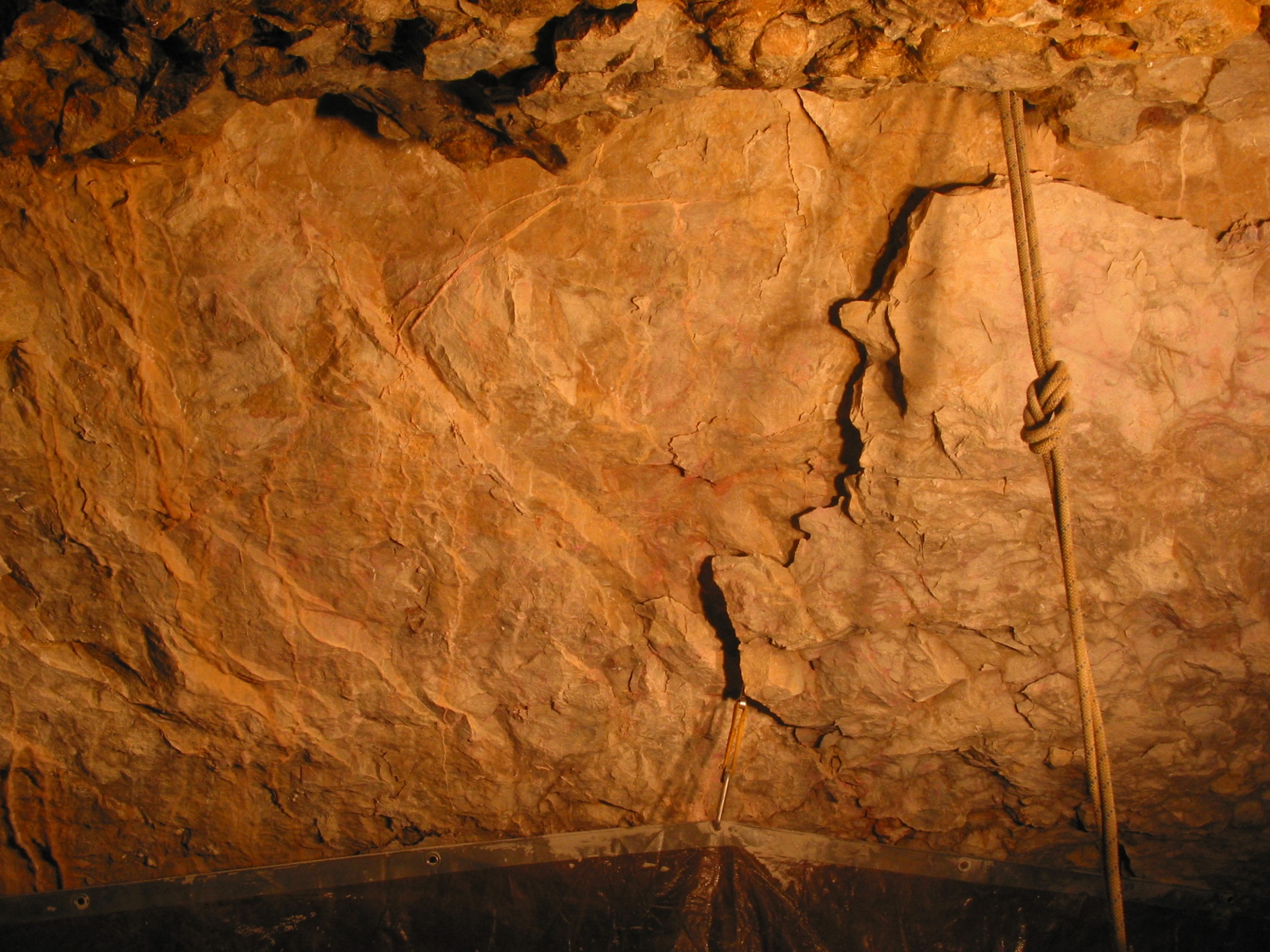 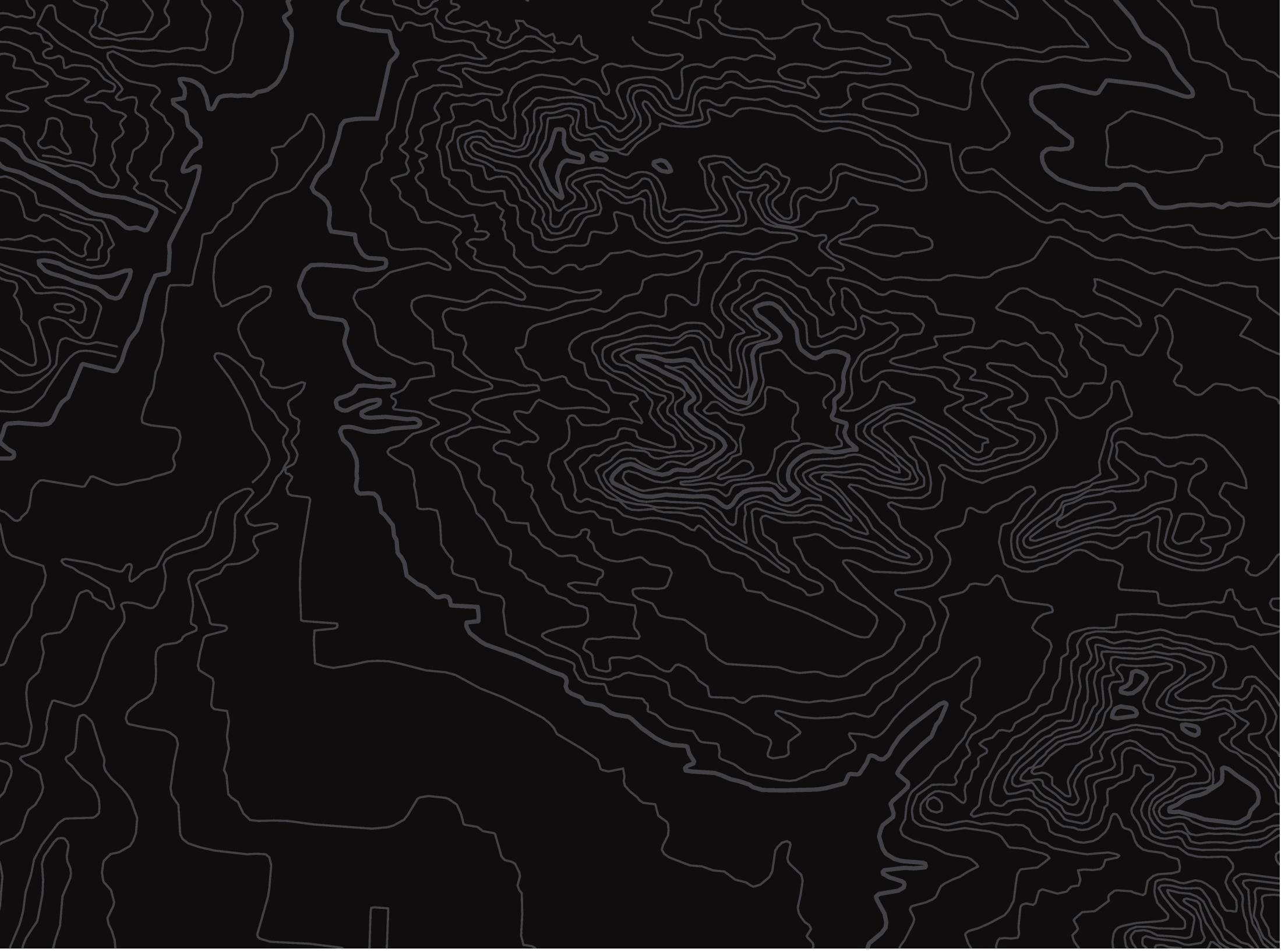 U.S. Department of the InteriorBureau of Land Management
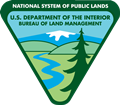 Removing graffiti
[Speaker Notes: Before and After]
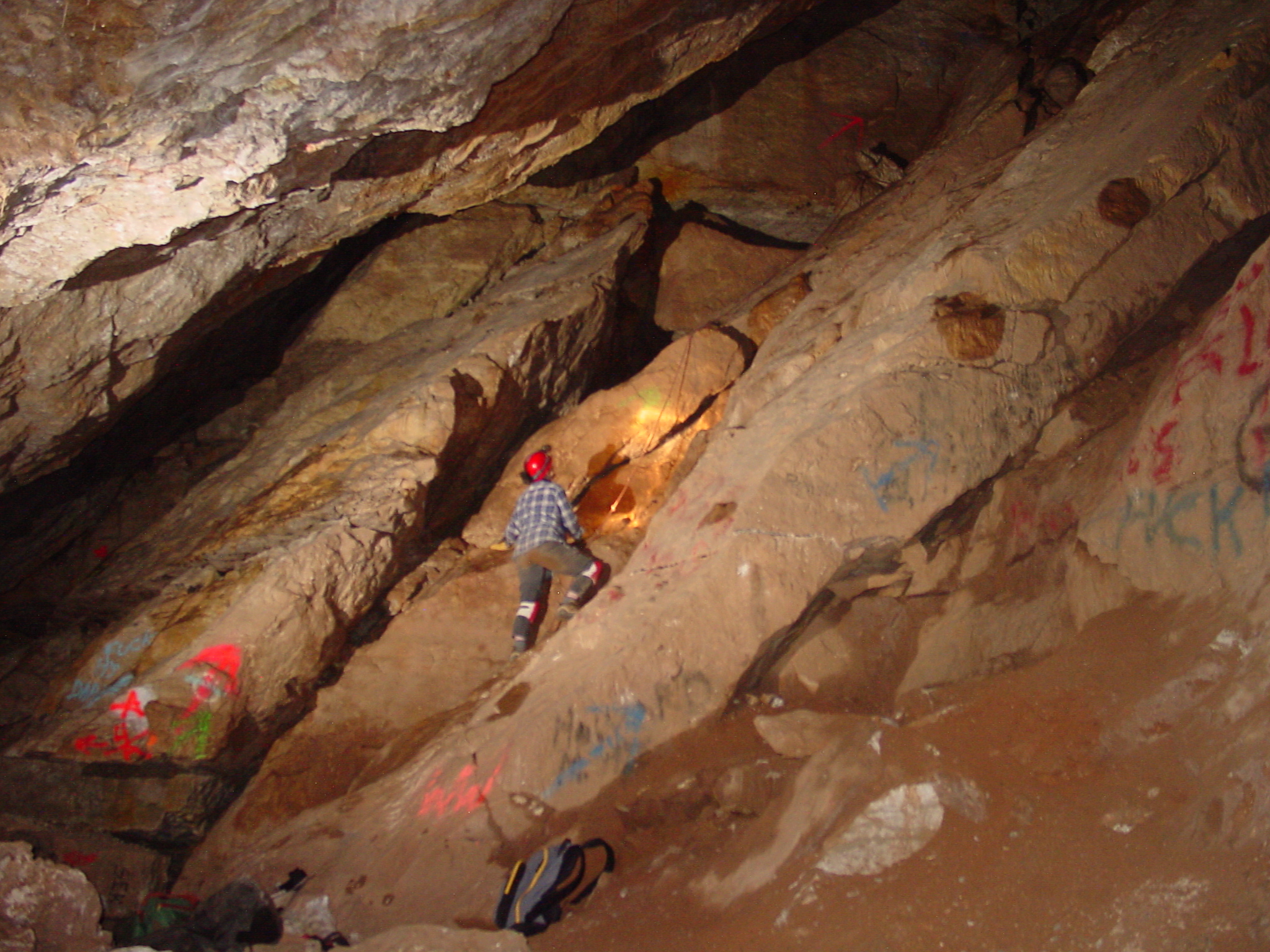 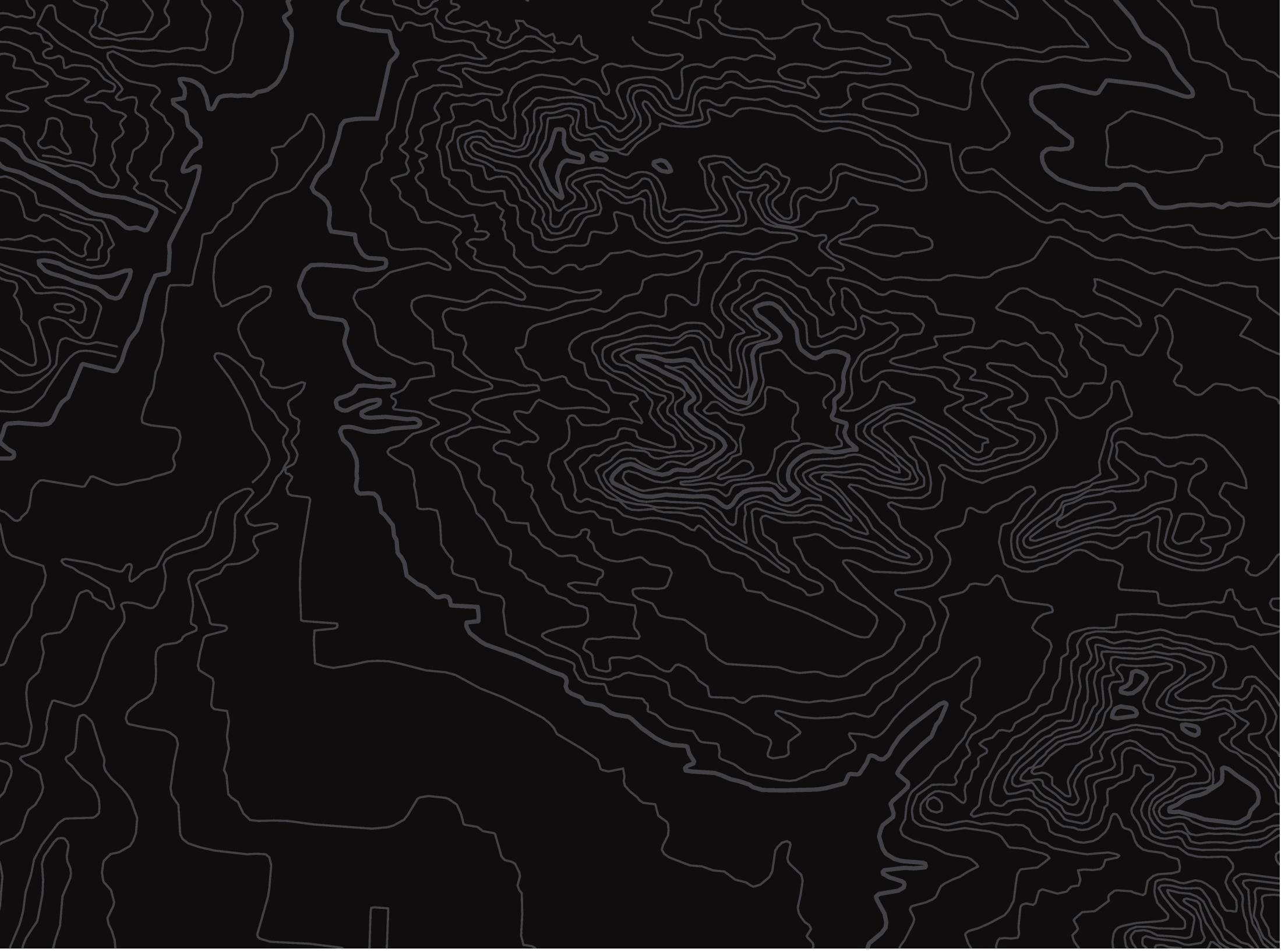 U.S. Department of the InteriorBureau of Land Management
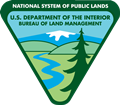 Removing graffiti
[Speaker Notes: Before and After]
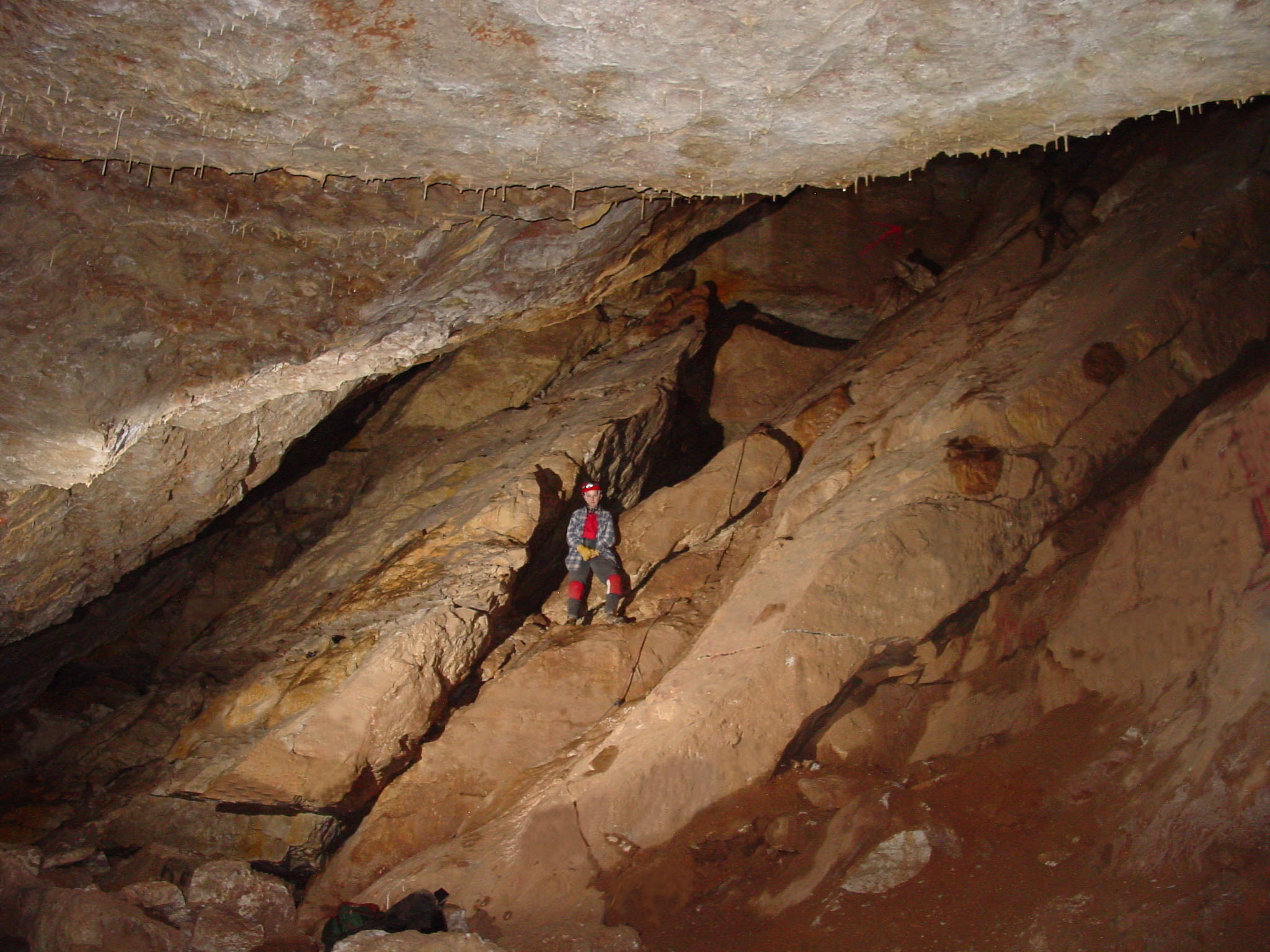 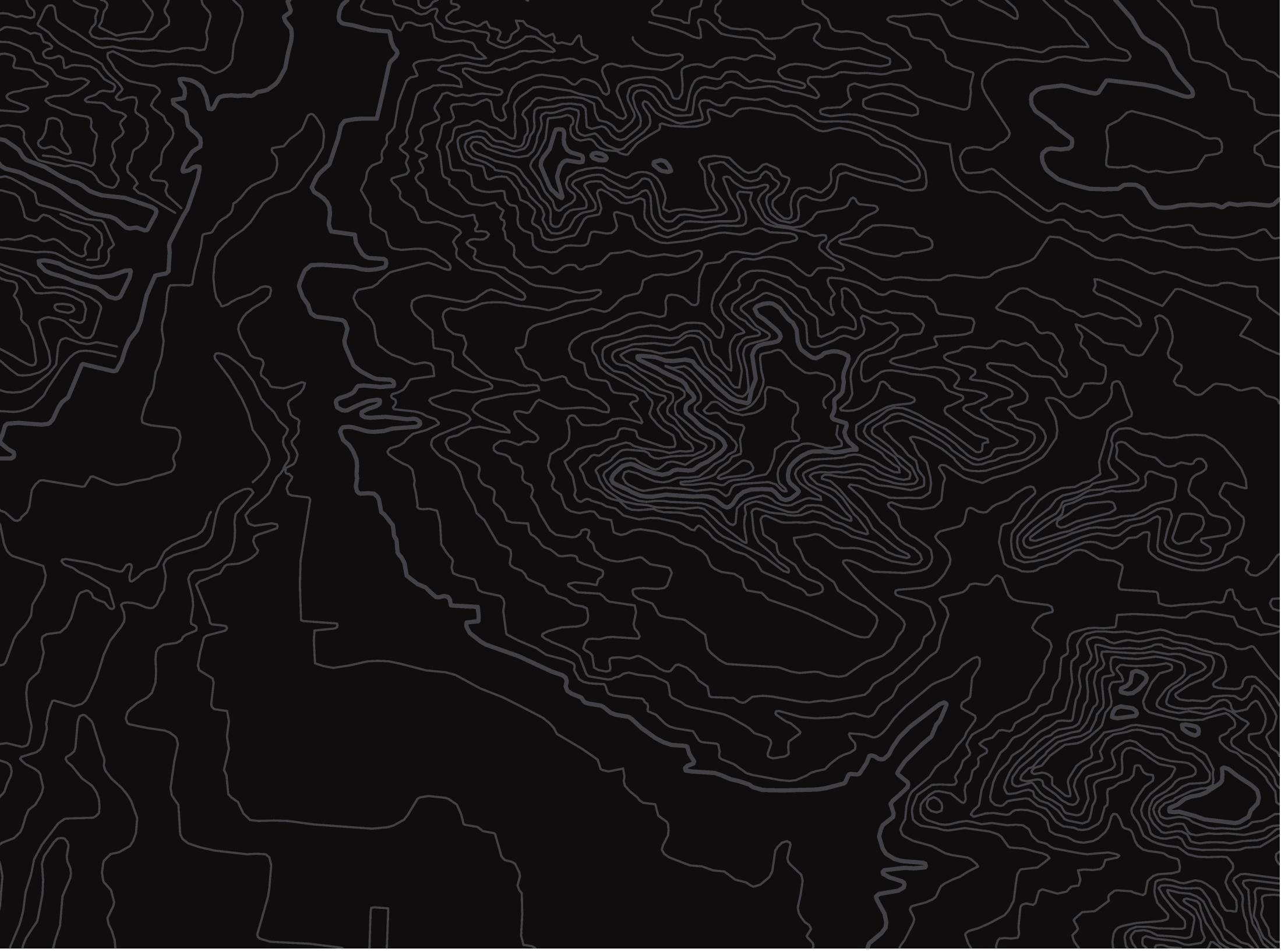 U.S. Department of the InteriorBureau of Land Management
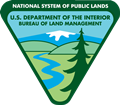 Removing graffiti
[Speaker Notes: Before and After]
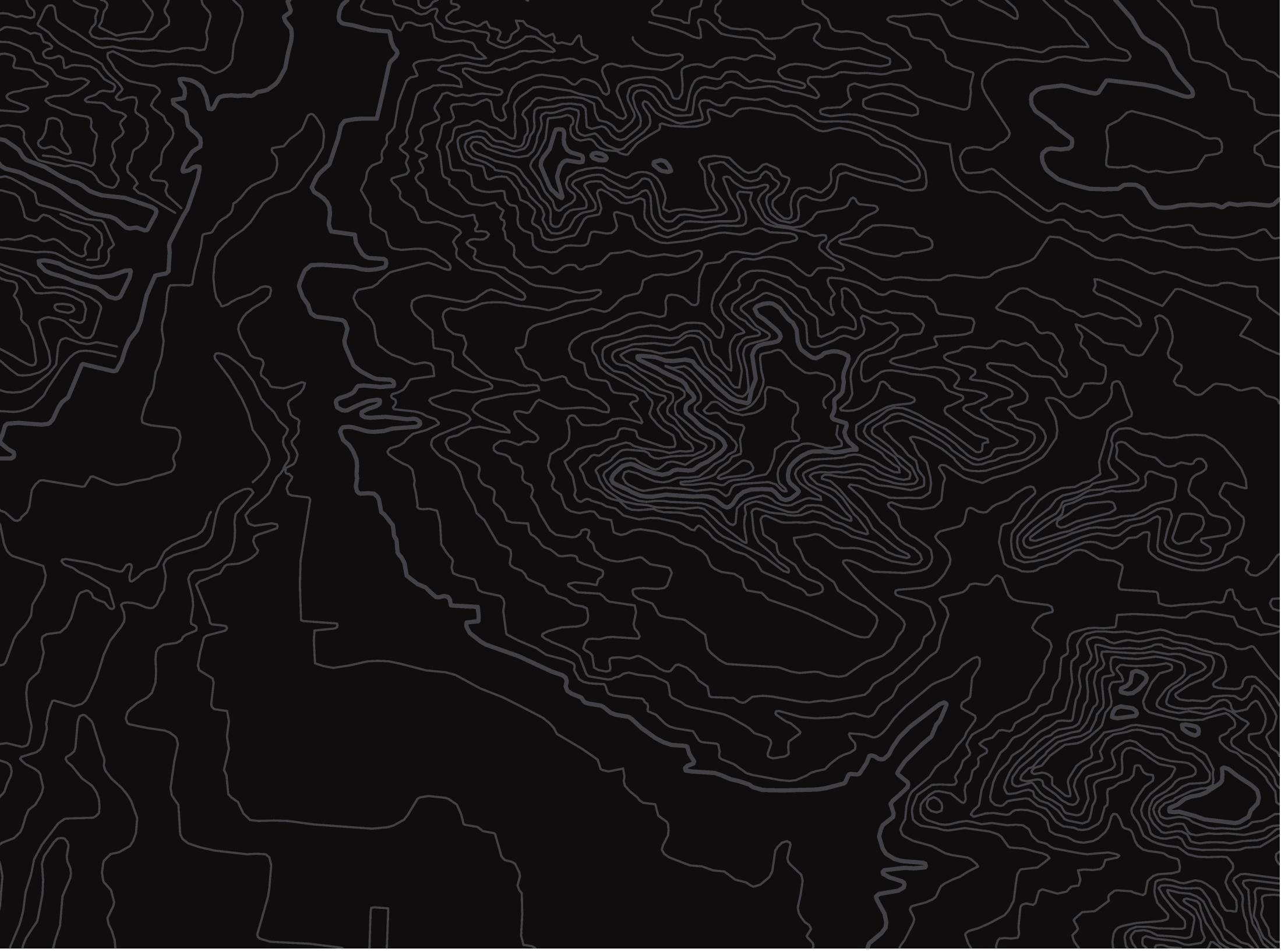 U.S. Department of the InteriorBureau of Land Management
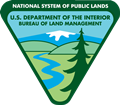 Graffiti Removal Project
BLM Expenses, $2000
50 Volunteers for 1061 hours of donated time in 5 weeks.
Total donated time and expenses, $86,000
[Speaker Notes: Project summary]
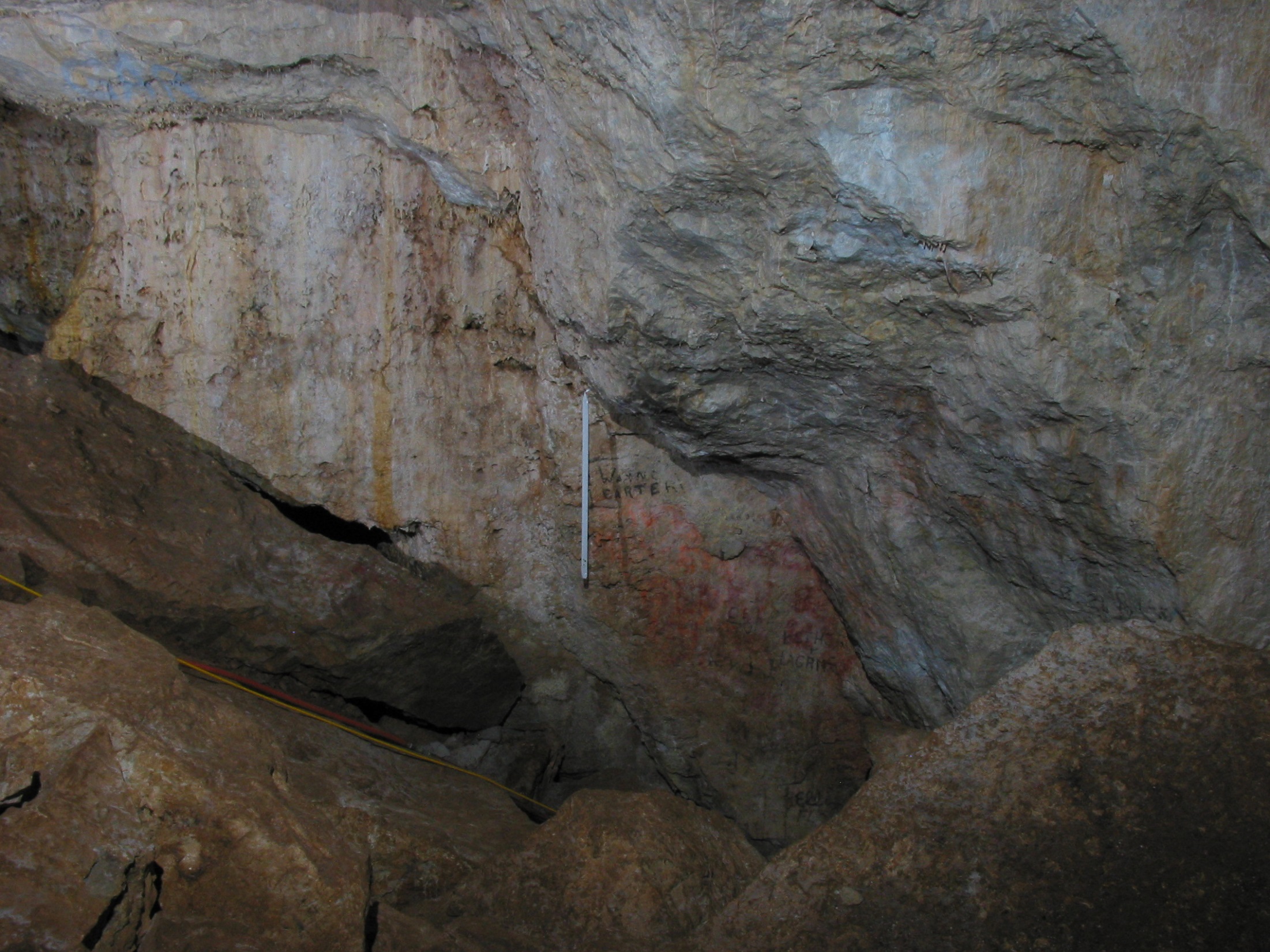 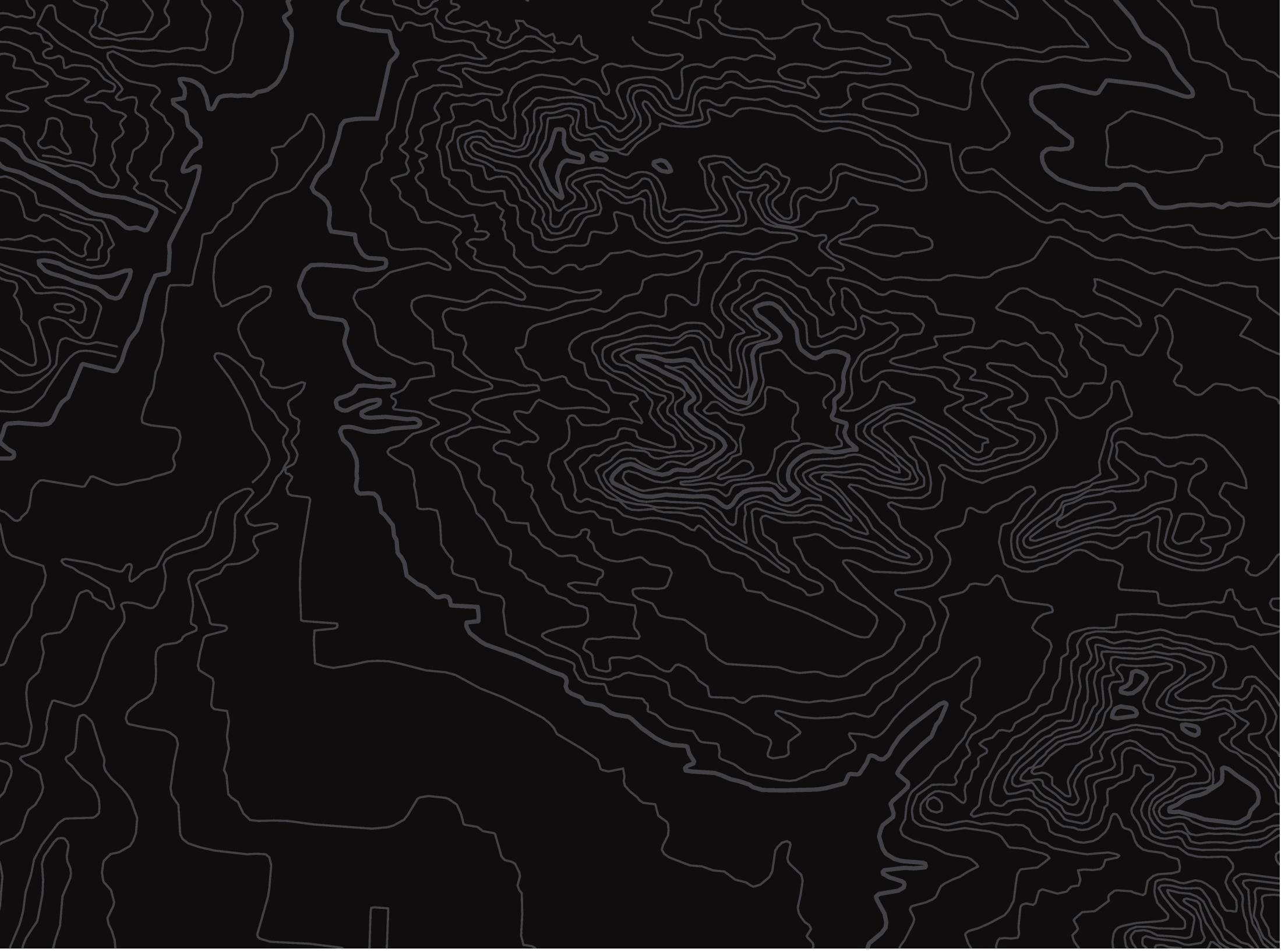 U.S. Department of the InteriorBureau of Land Management
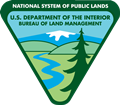 Flagging routes
[Speaker Notes: To prevent graffiti and adding string, flagging routes were placed. The hope the farther people went into the cave the more they would appreciate the cave and the more they would help protect the cave.]
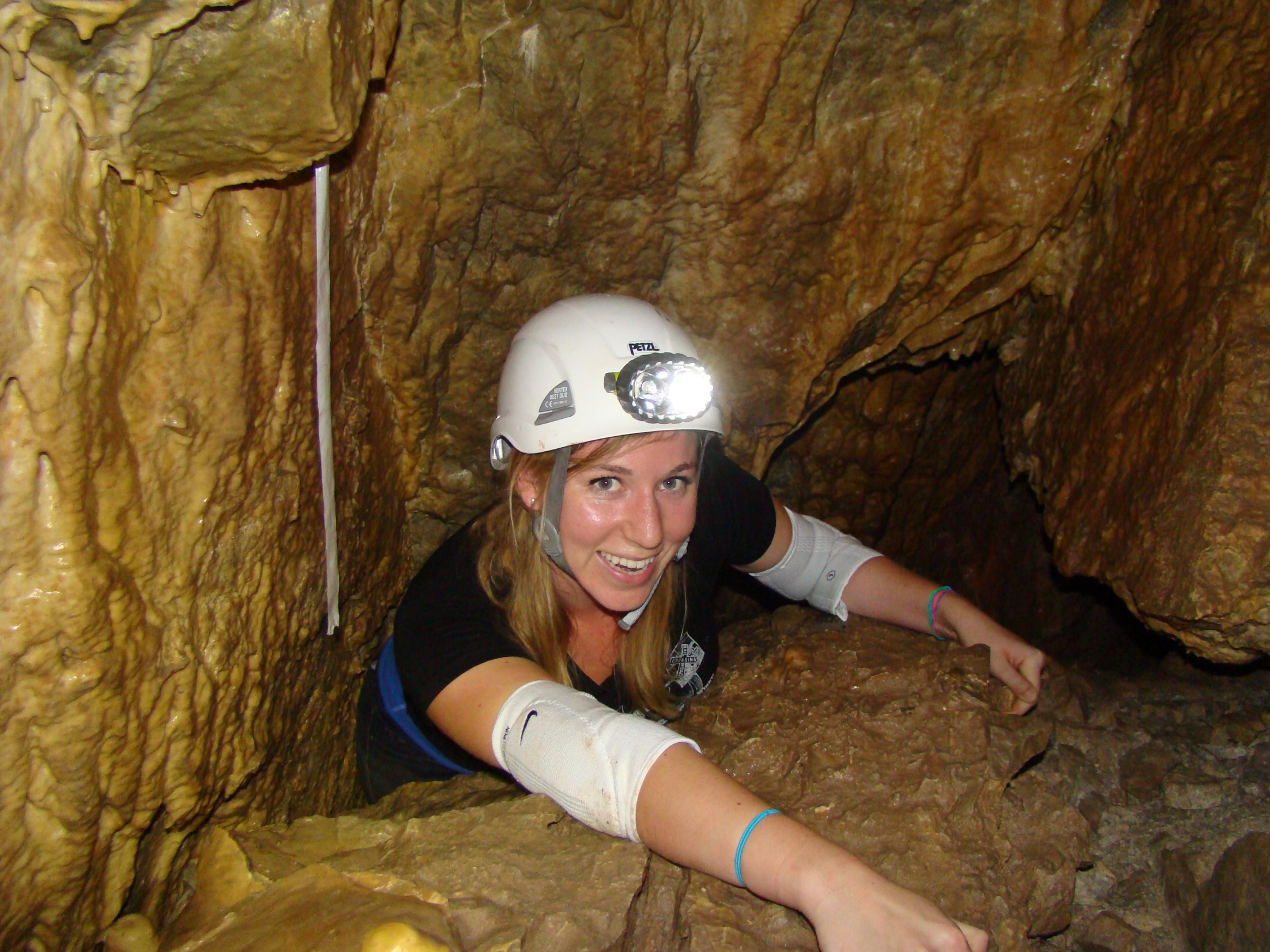 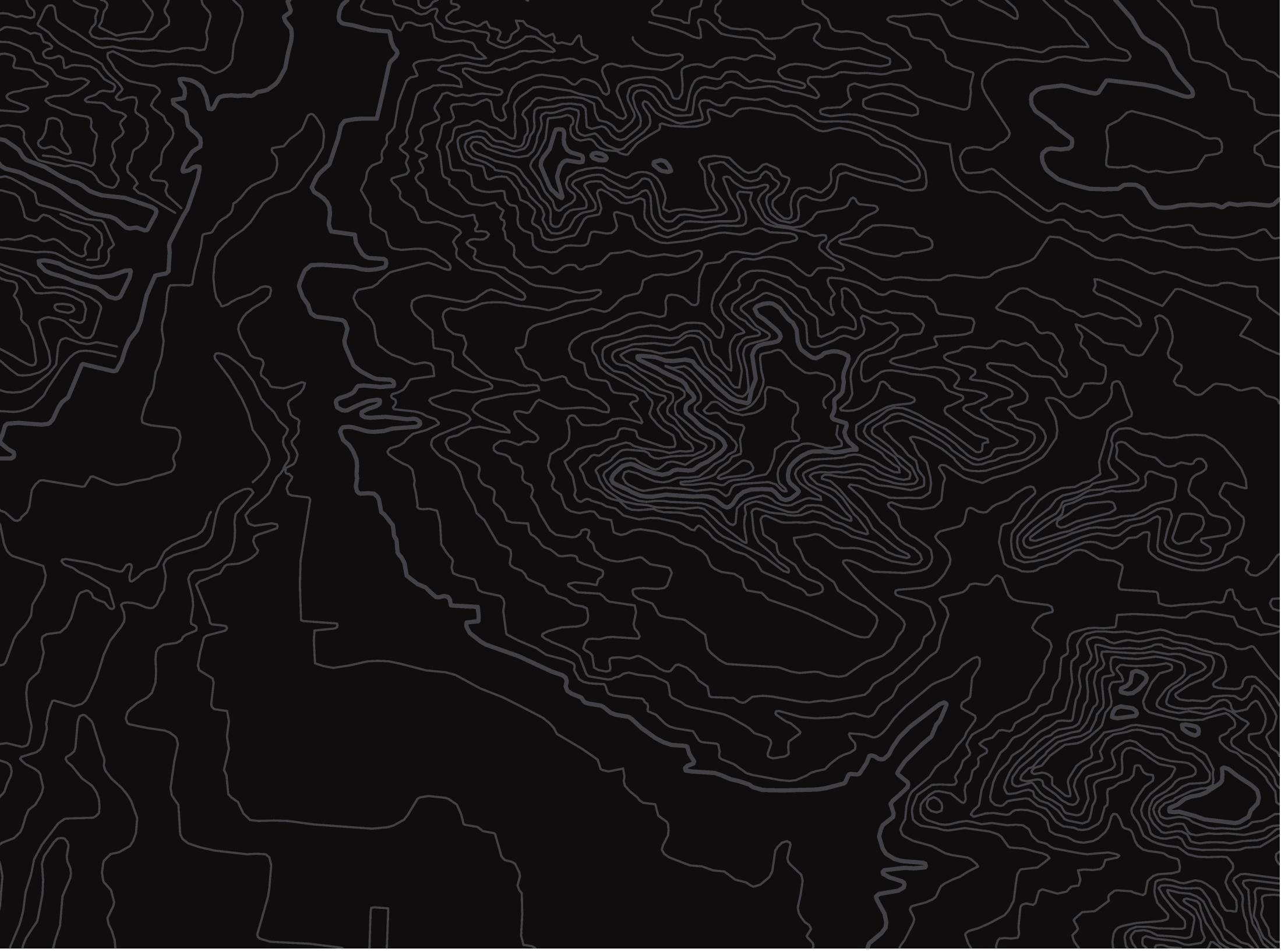 U.S. Department of the InteriorBureau of Land Management
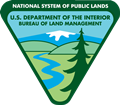 Flagged routes
[Speaker Notes: The flags routed the visitors into the safer routes though the cave.]
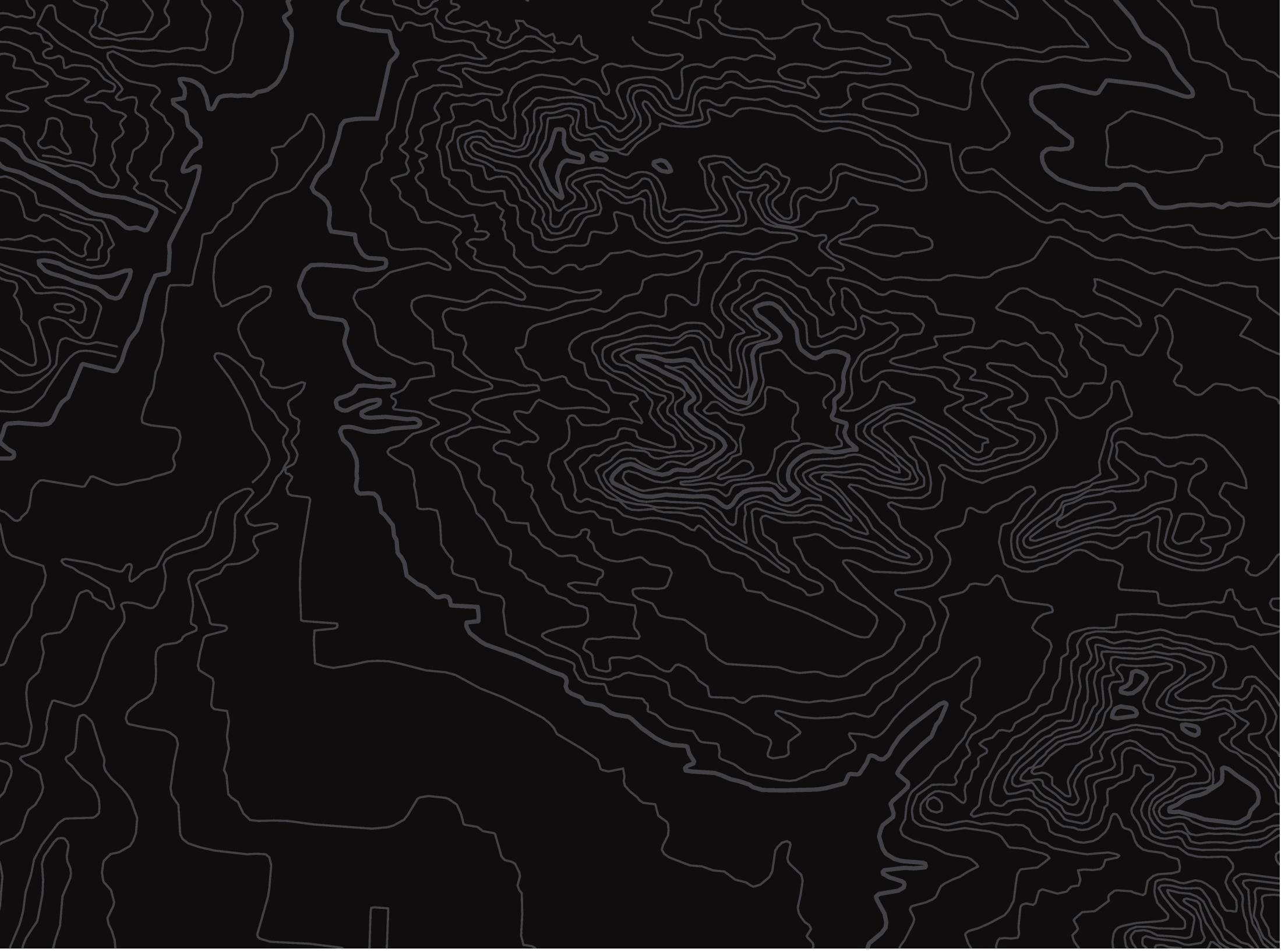 U.S. Department of the InteriorBureau of Land Management
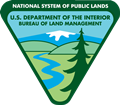 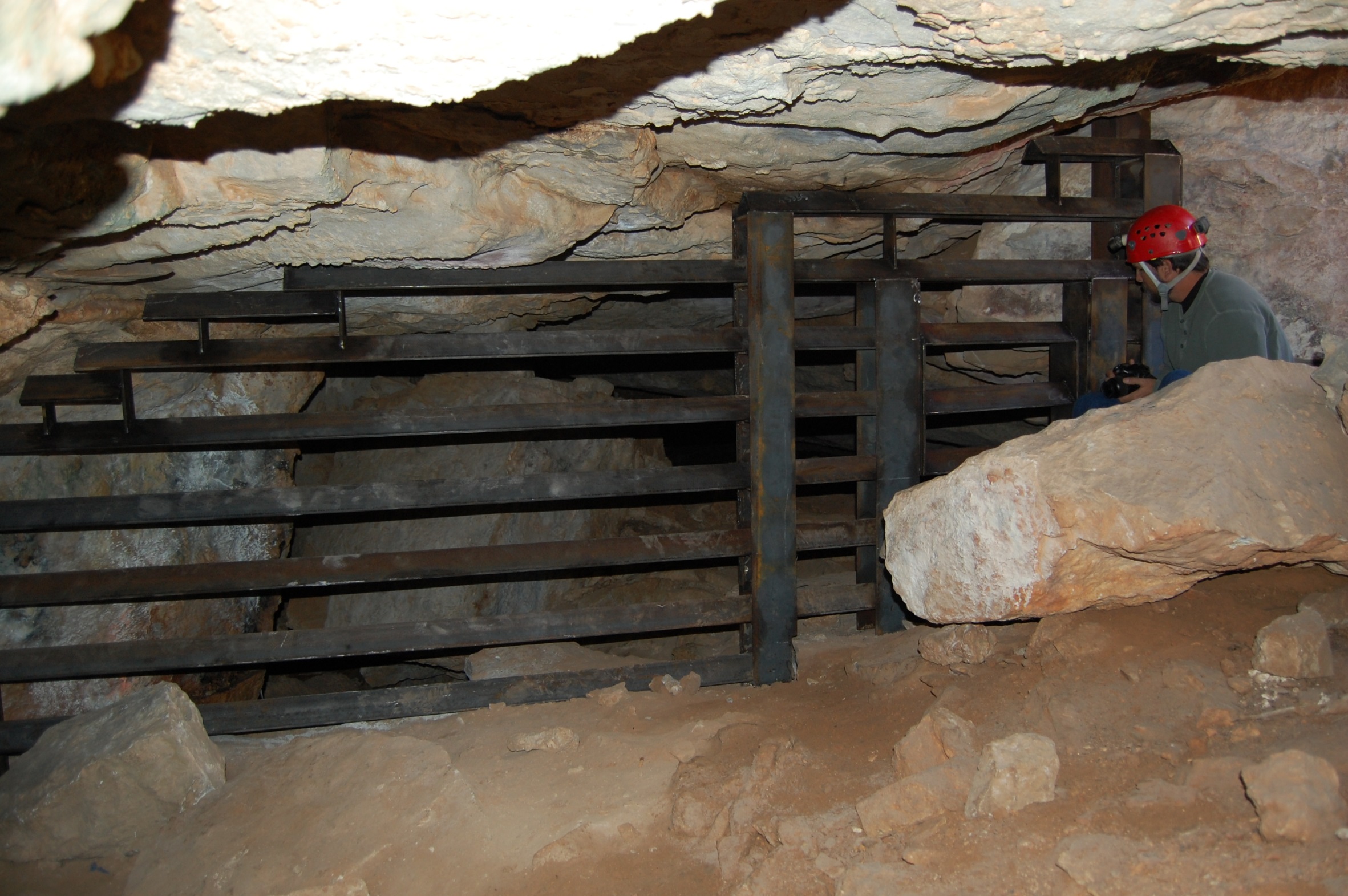 Gate on the South Entrance
[Speaker Notes: In spring of 2009, gates were installed. This is the gate on the main South Entrance]
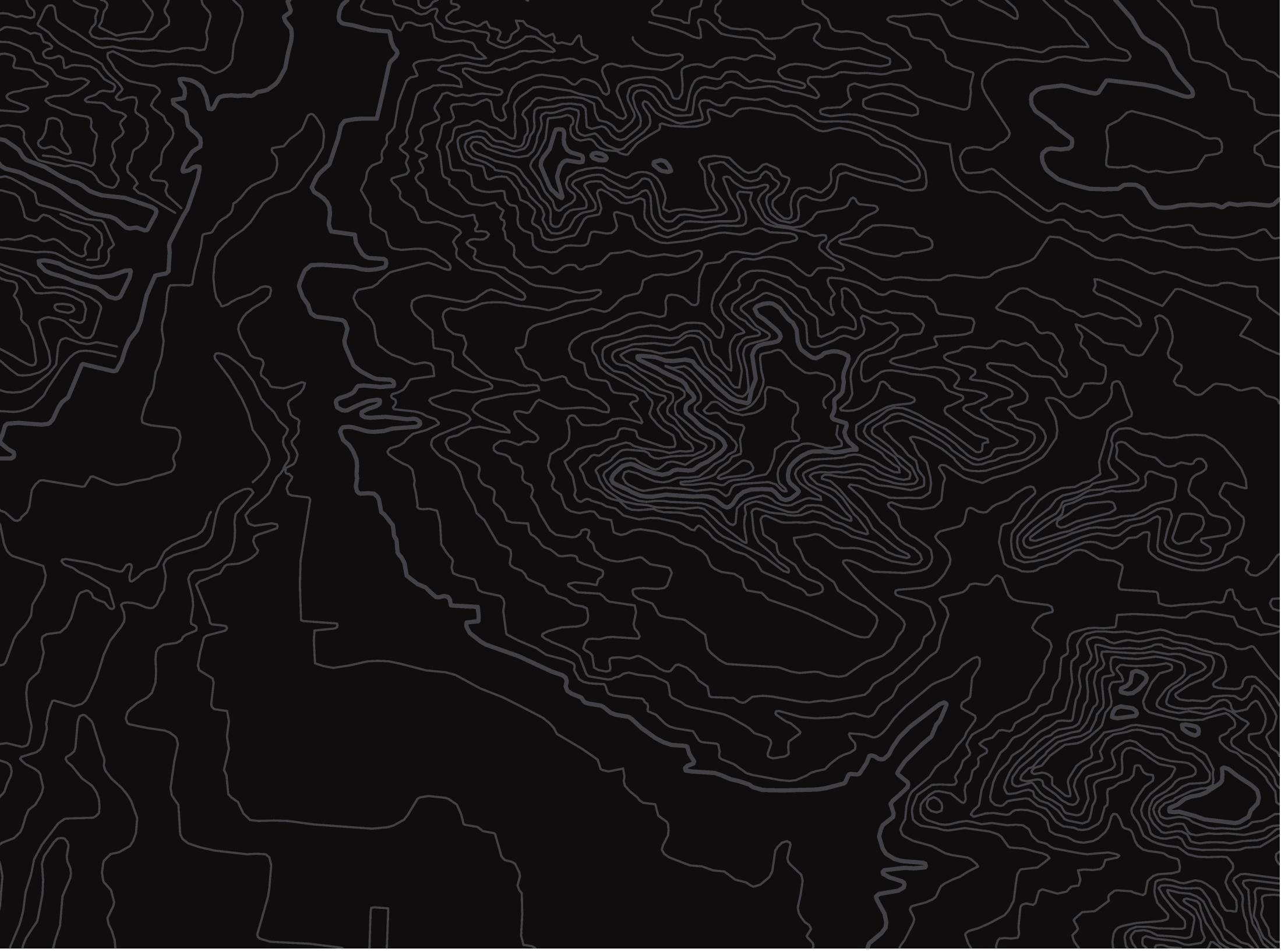 U.S. Department of the InteriorBureau of Land Management
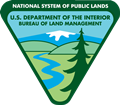 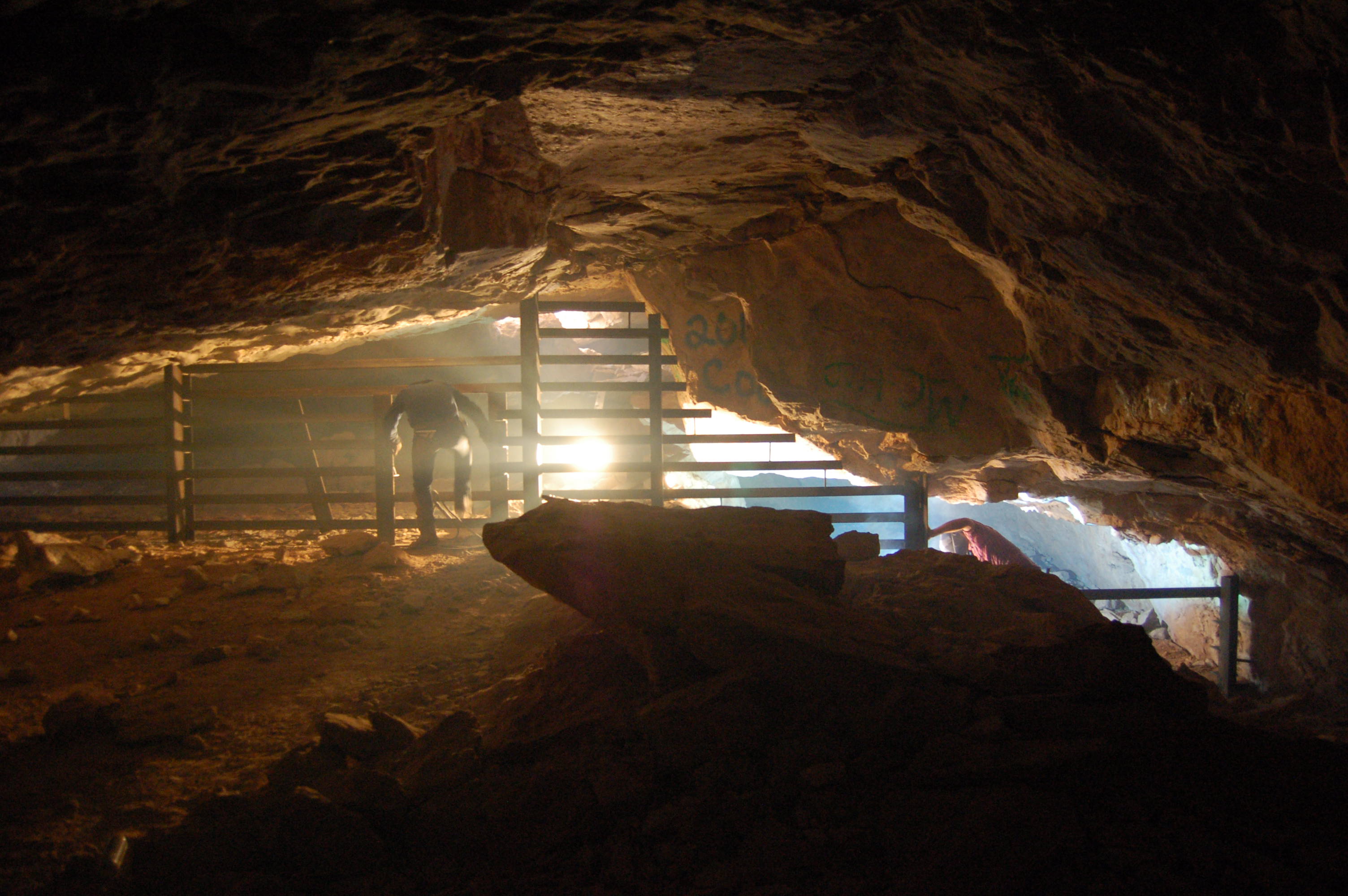 Gate on the North Entrance
[Speaker Notes: Gate on the North Entrance]
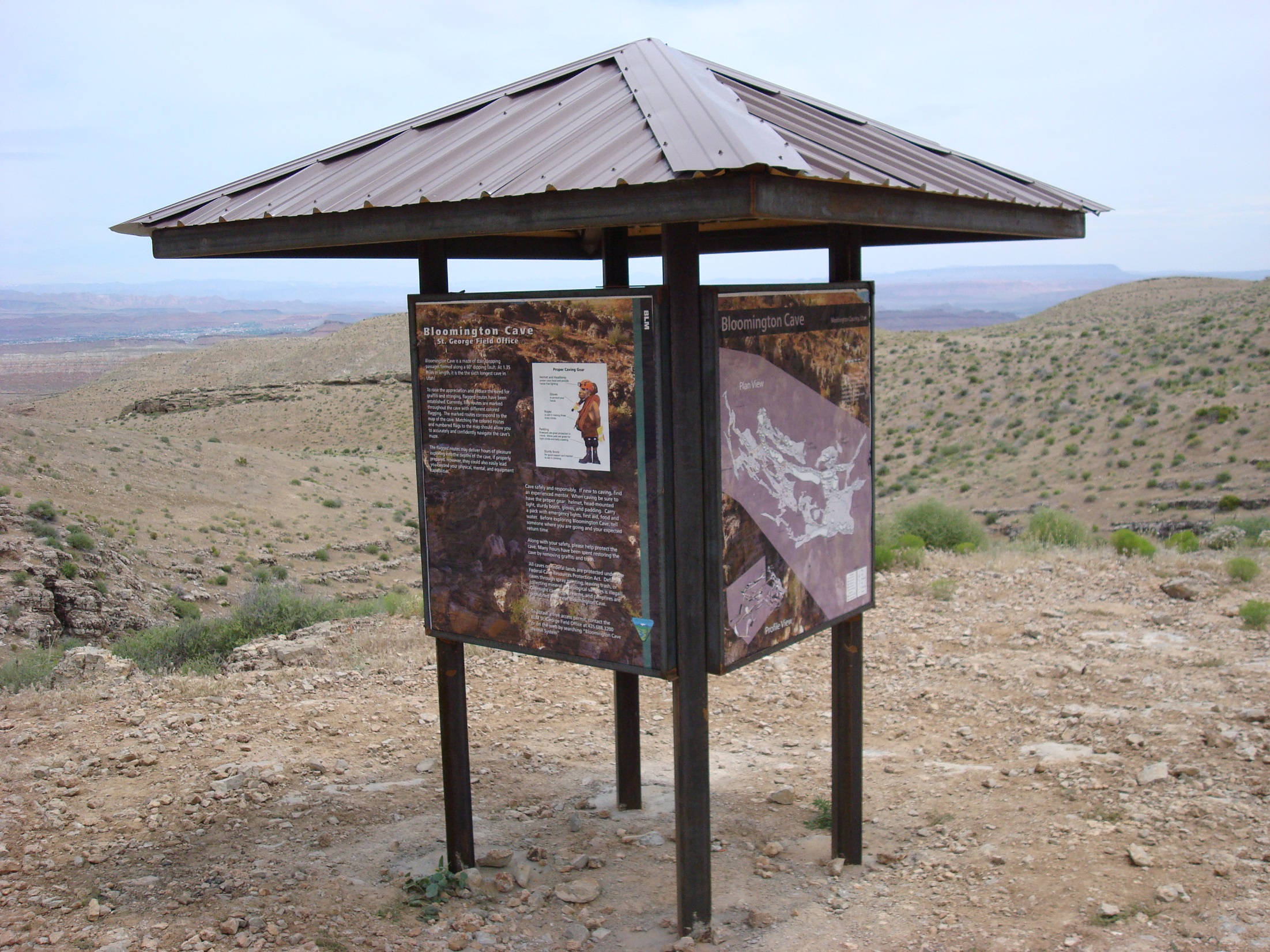 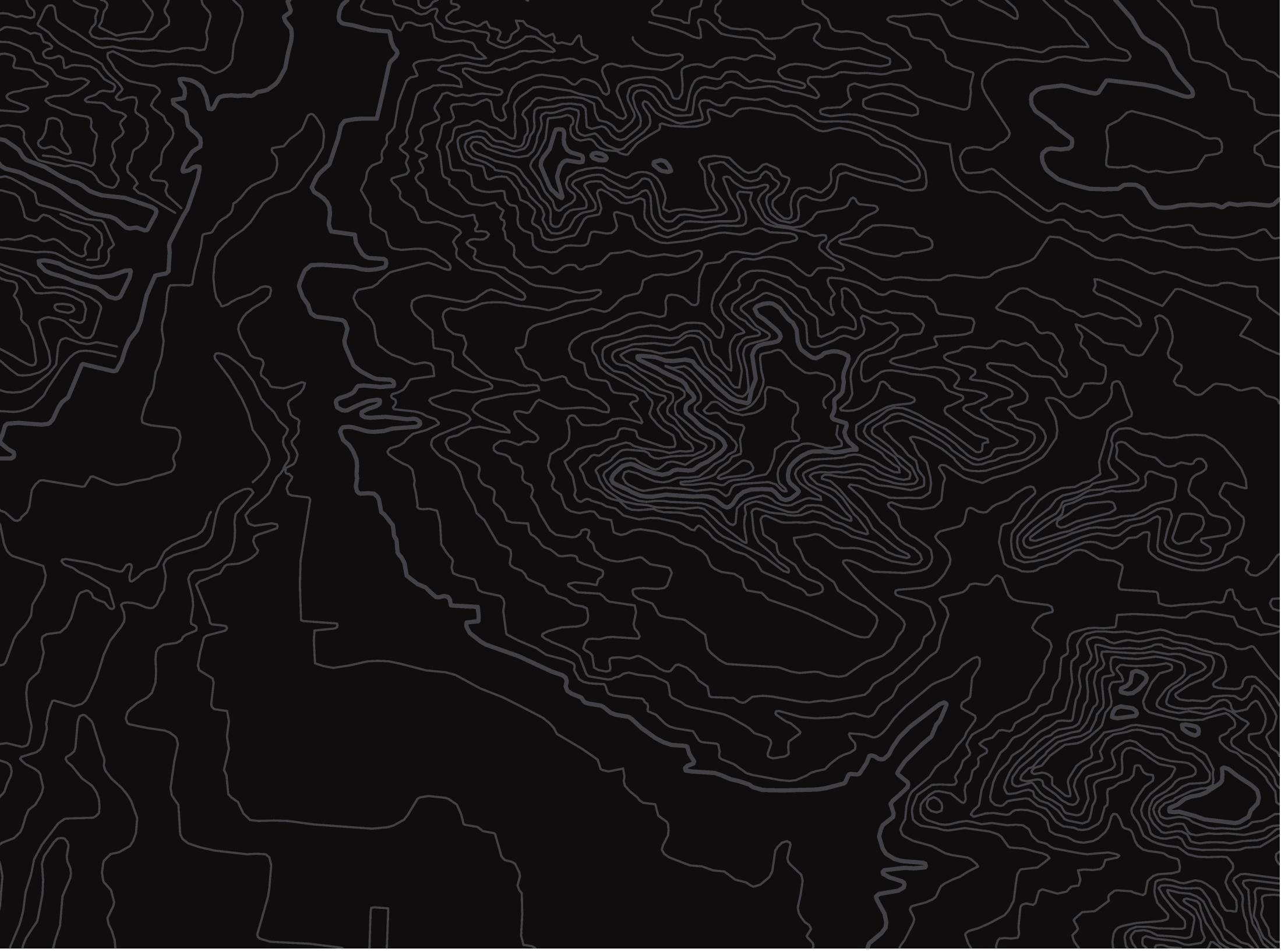 U.S. Department of the InteriorBureau of Land Management
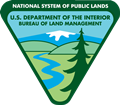 Kiosk
[Speaker Notes: Kiosk placed to interpret the cave for permitting and non-permitted visitors]
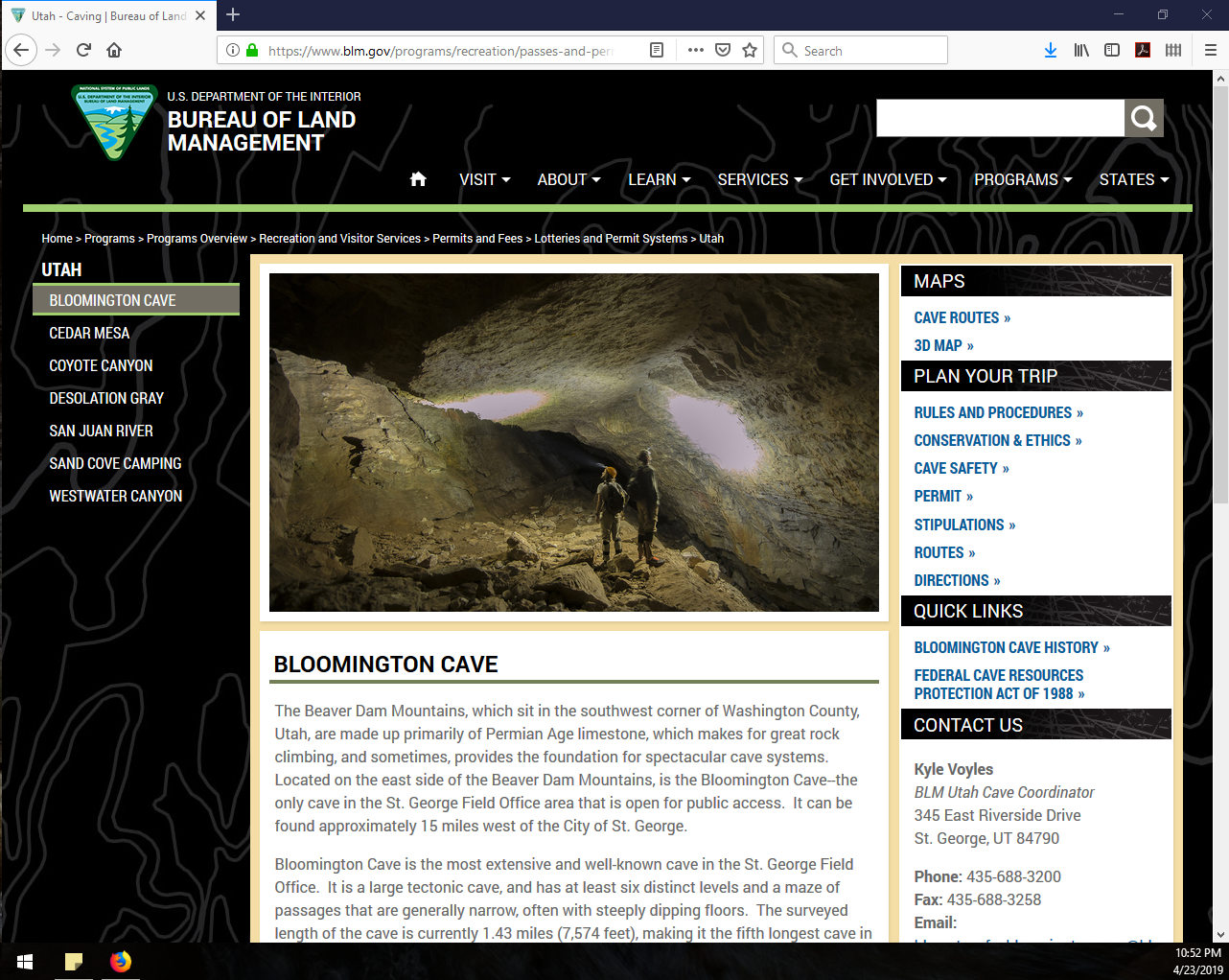 Removing graffiti
[Speaker Notes: Management plan was approved allowing access through a free permit. Run through actual website to show resources available – especially permit requirements.]
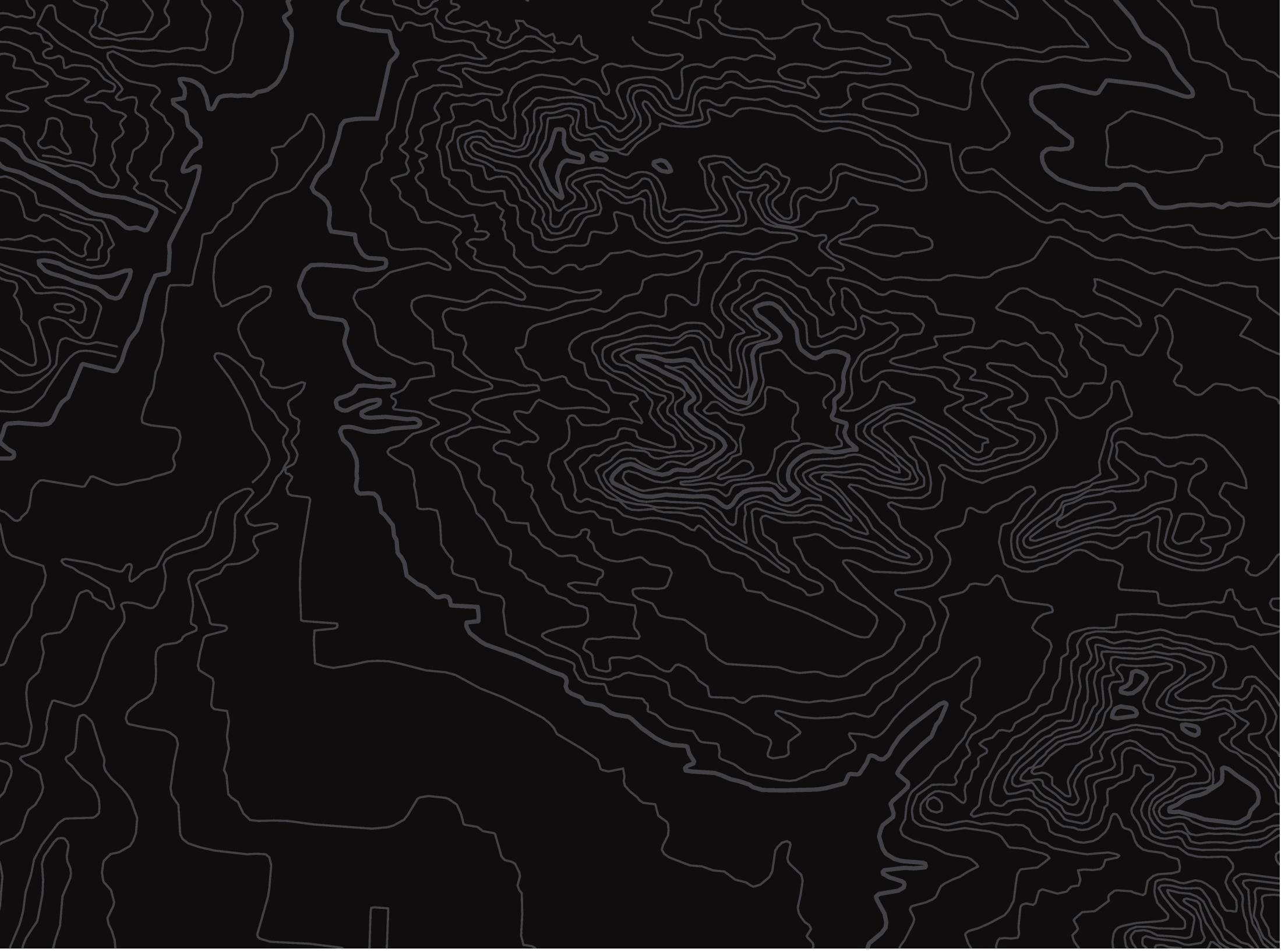 U.S. Department of the InteriorBureau of Land Management
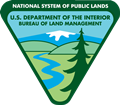 Studying Cave Visitation Trends
[Speaker Notes: Studying cave visitation is one of the most basic tools in cave management.  It should be as basic as the initial cave survey. However, visitation is often overlooked or ignored.  This presentation is meant not to be an instruction of how to study visitation, but rather to encourage and inspire by offering a variety of techniques to study cave visitation.]
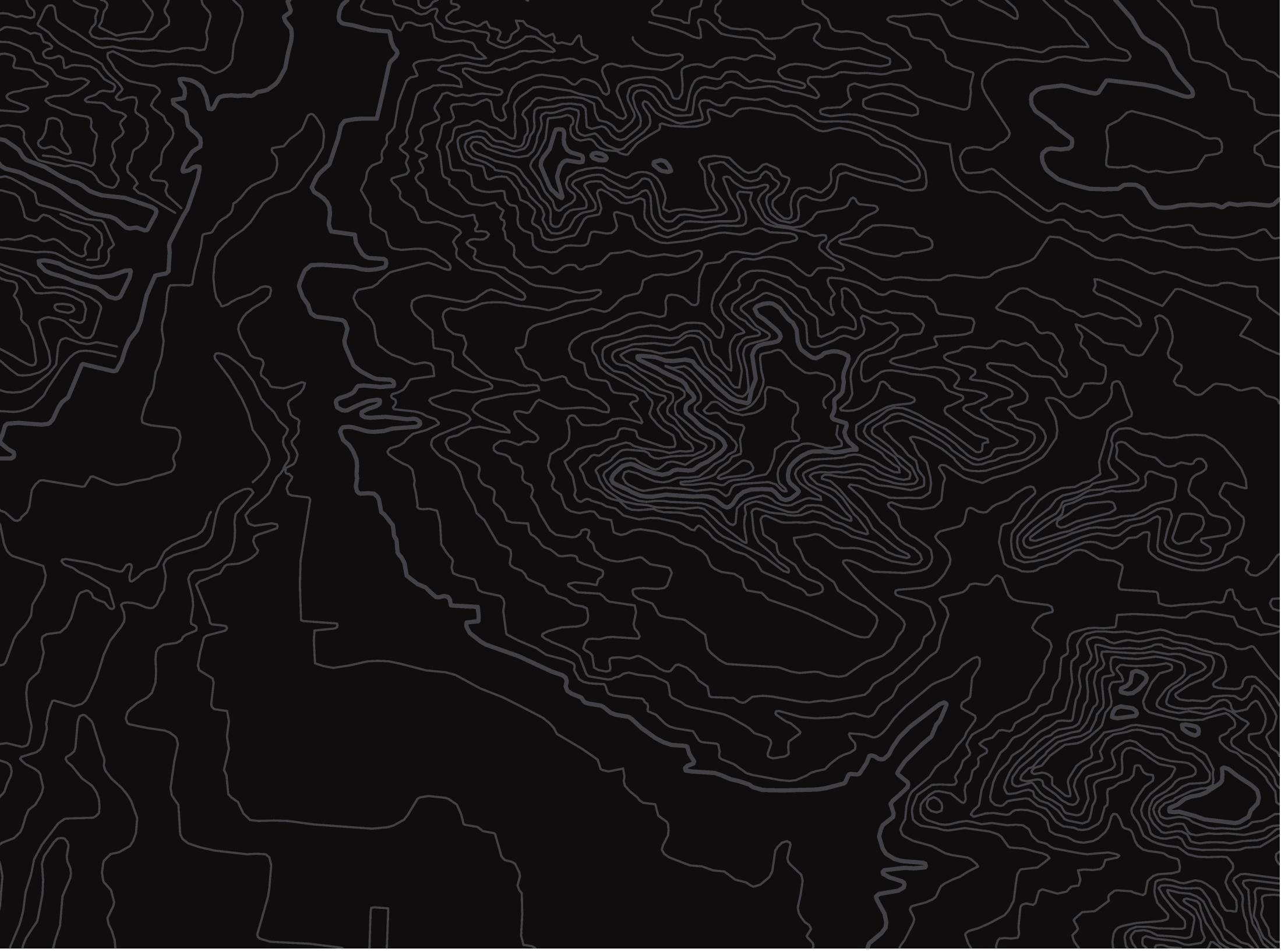 U.S. Department of the InteriorBureau of Land Management
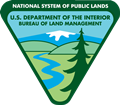 We don’t manage caves…
We manage the people’s interaction with caves.
[Speaker Notes: Don’t fool yourself.  We don’t manage caves … we manage the people using the caves.]
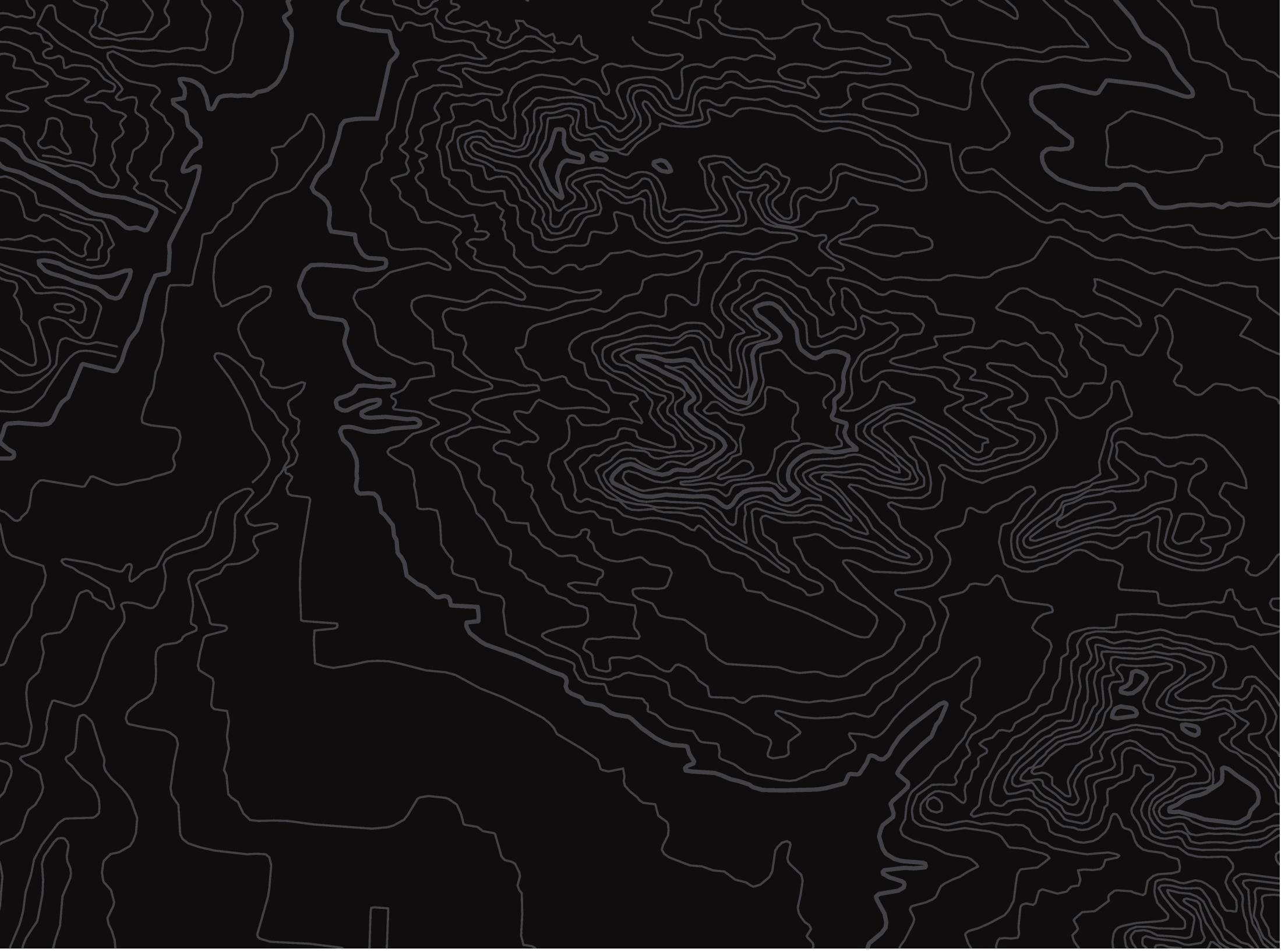 U.S. Department of the InteriorBureau of Land Management
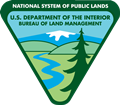 Why Study Visitation?
Annual Visitation
Visitation Trends (monitoring, closures)
Problem visitation (late night, without permits)
Collecting basic demographics
Develop group size and daily limits
[Speaker Notes: There are several reasons to study cave visitation.]
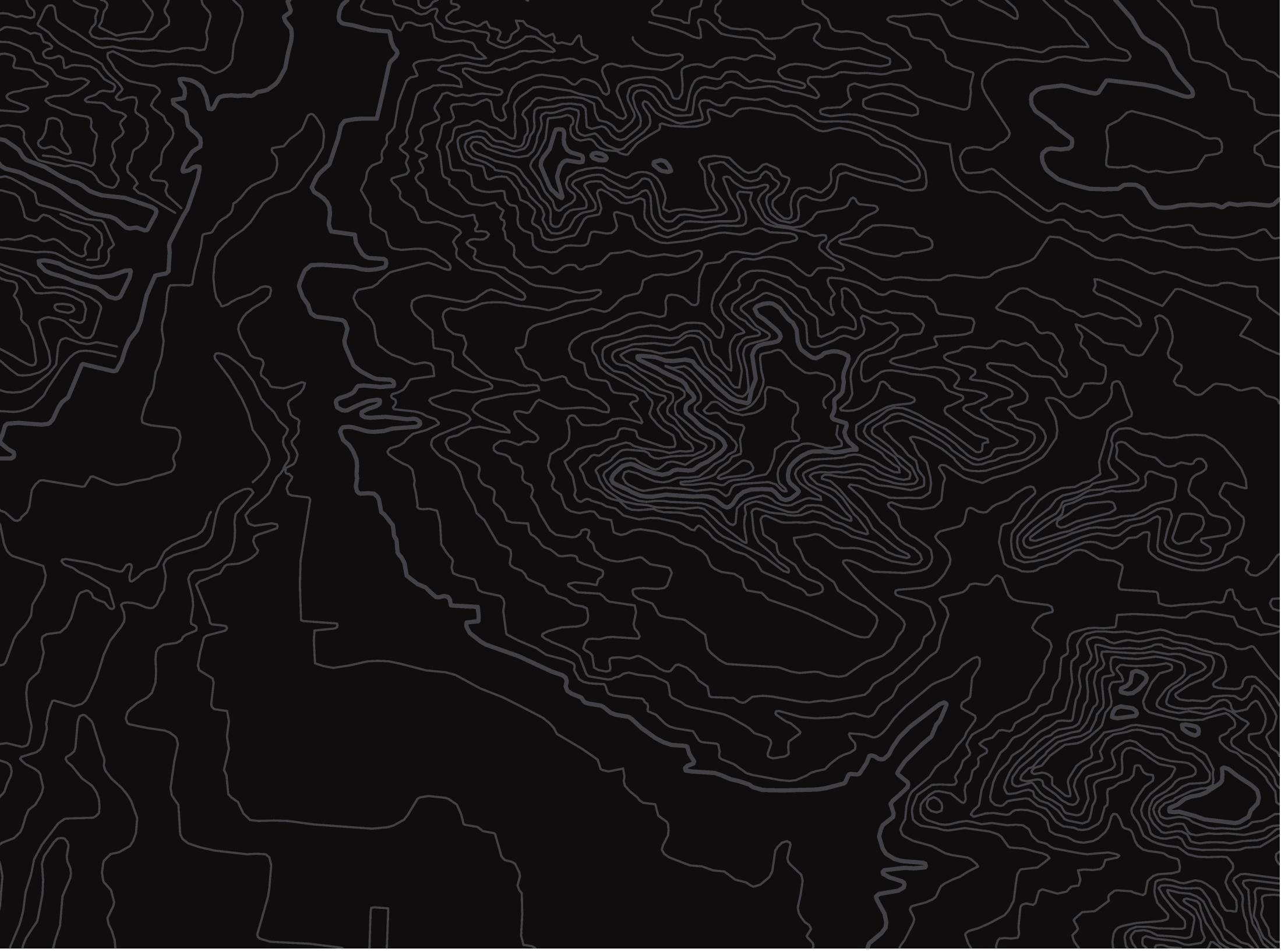 U.S. Department of the InteriorBureau of Land Management
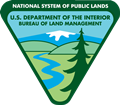 Methods of Measuring Visitation
Dataloggers
Permits
Cave Registers
[Speaker Notes: And there are several methods and different situtions to measure and collect cave visitation data]
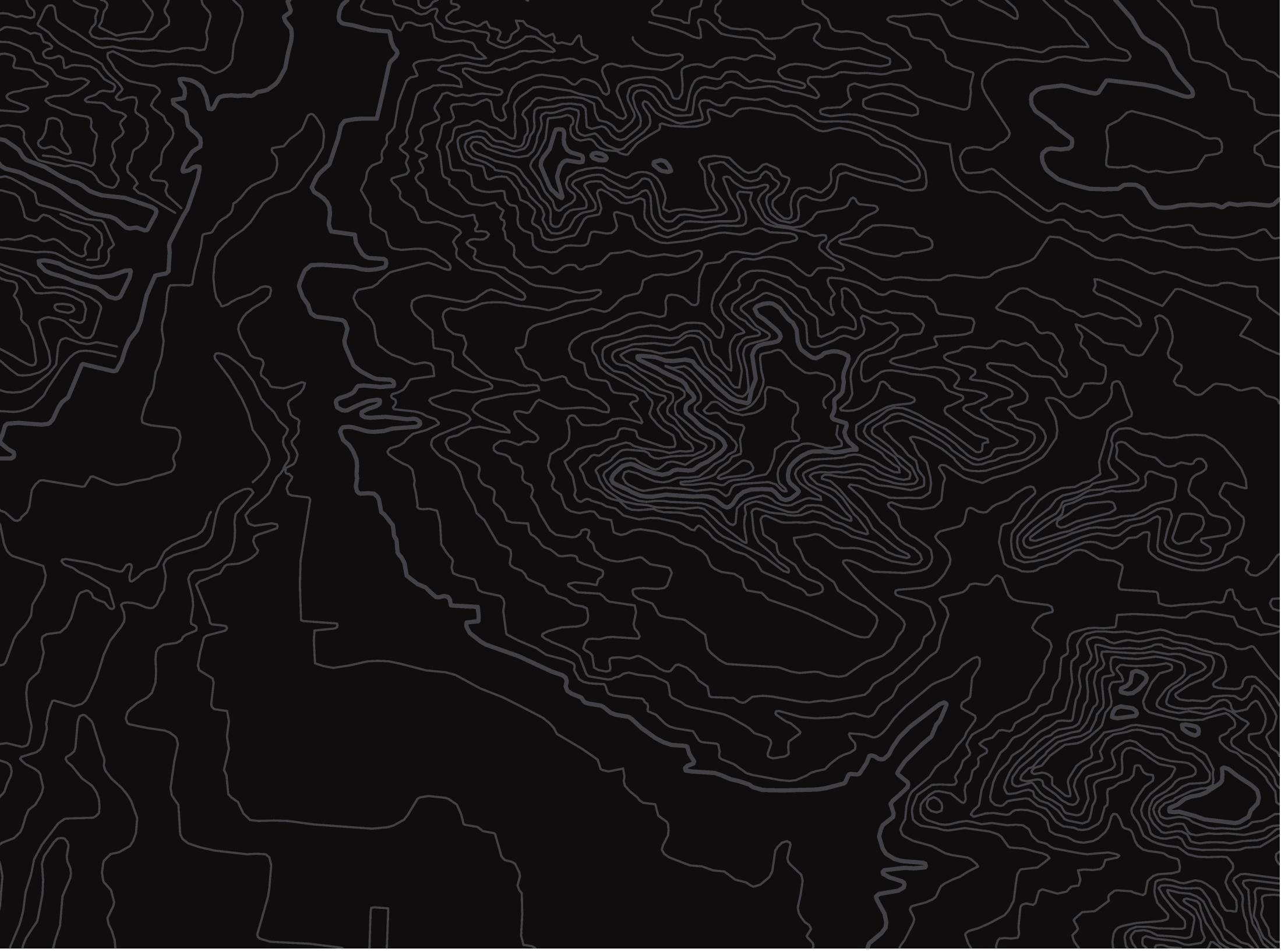 U.S. Department of the InteriorBureau of Land Management
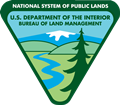 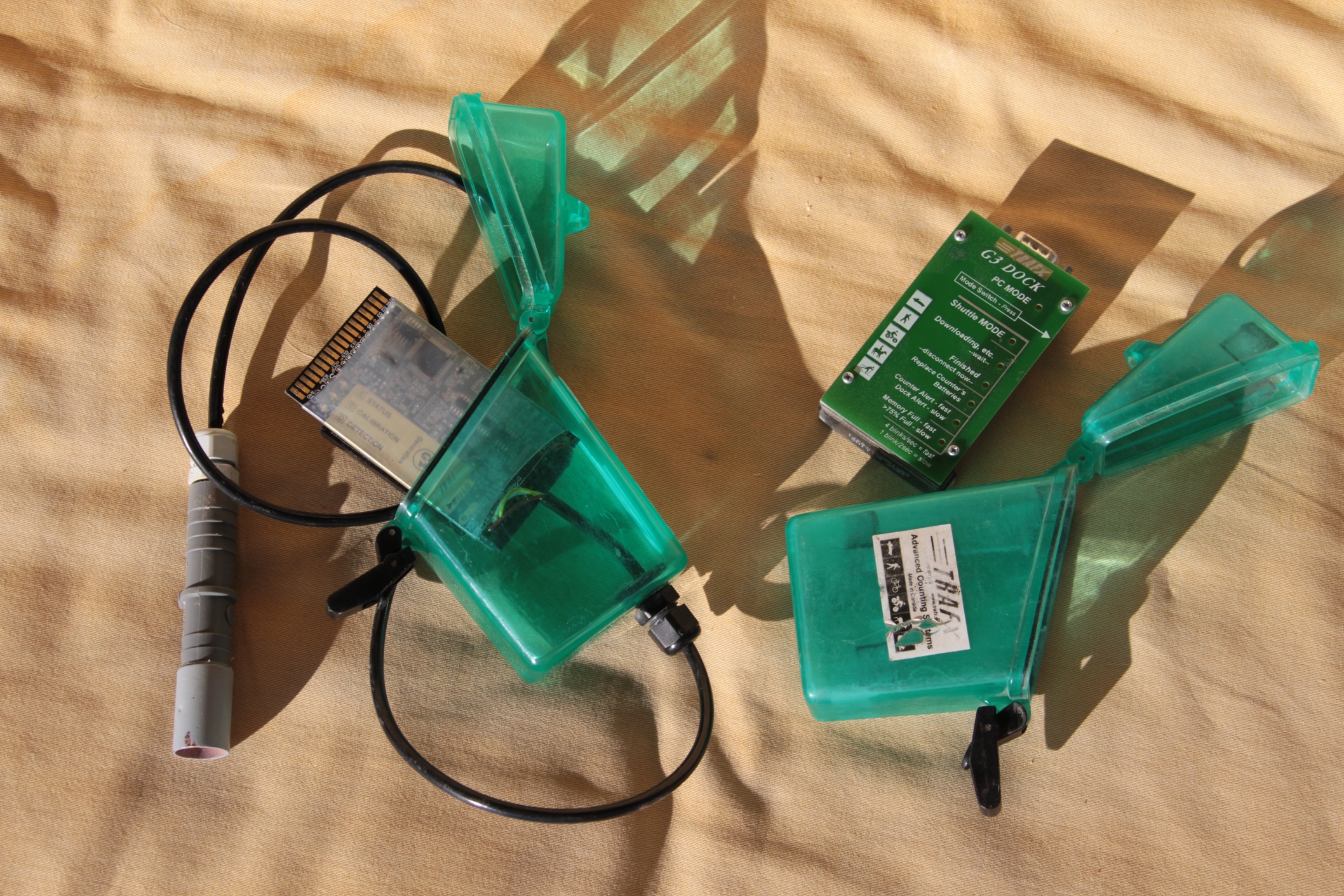 [Speaker Notes: This photo show the TRAFx system consisting of a IR sensor and logger (left) and a shuttle and PC connector (right).]
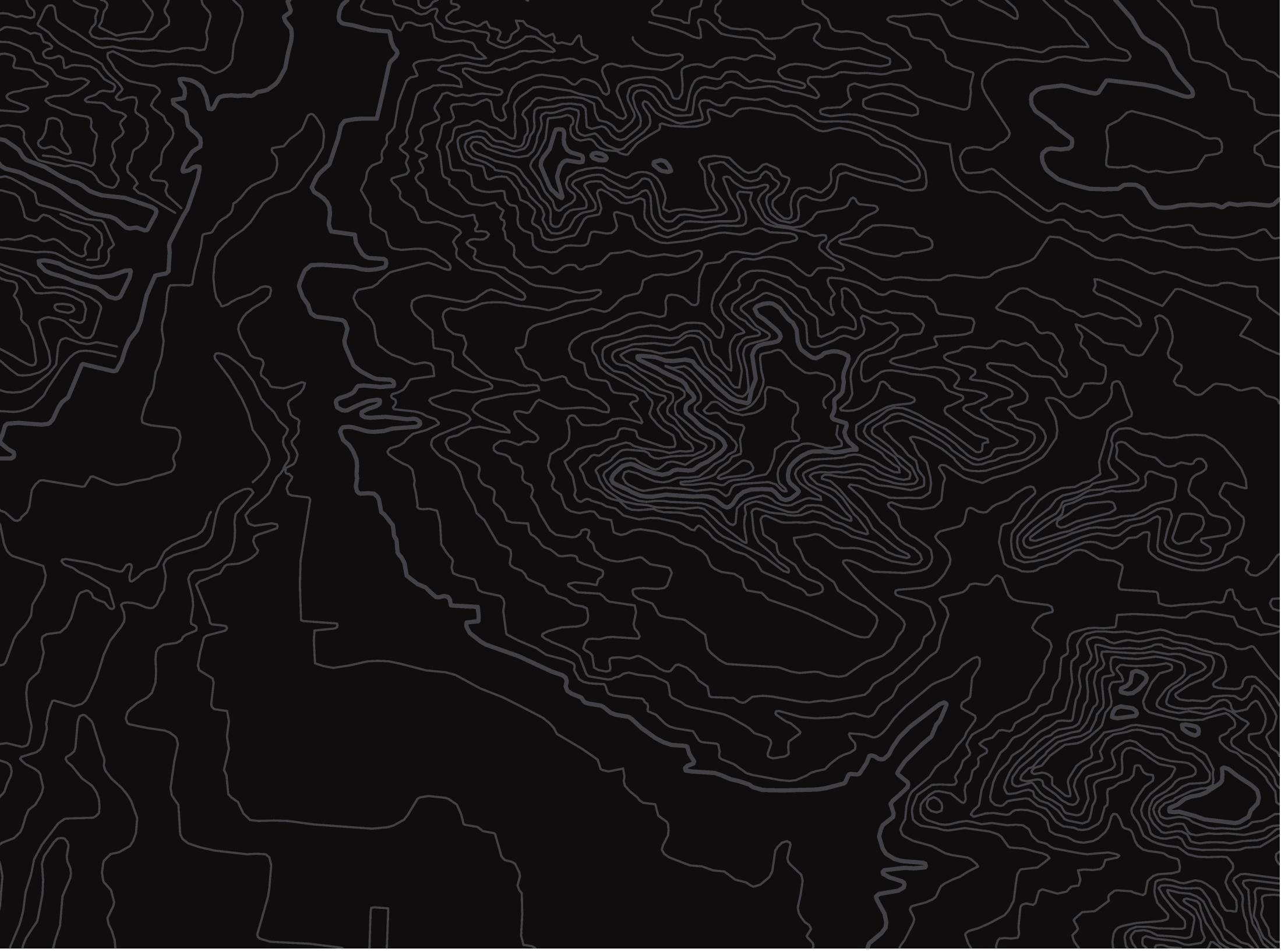 U.S. Department of the InteriorBureau of Land Management
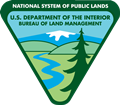 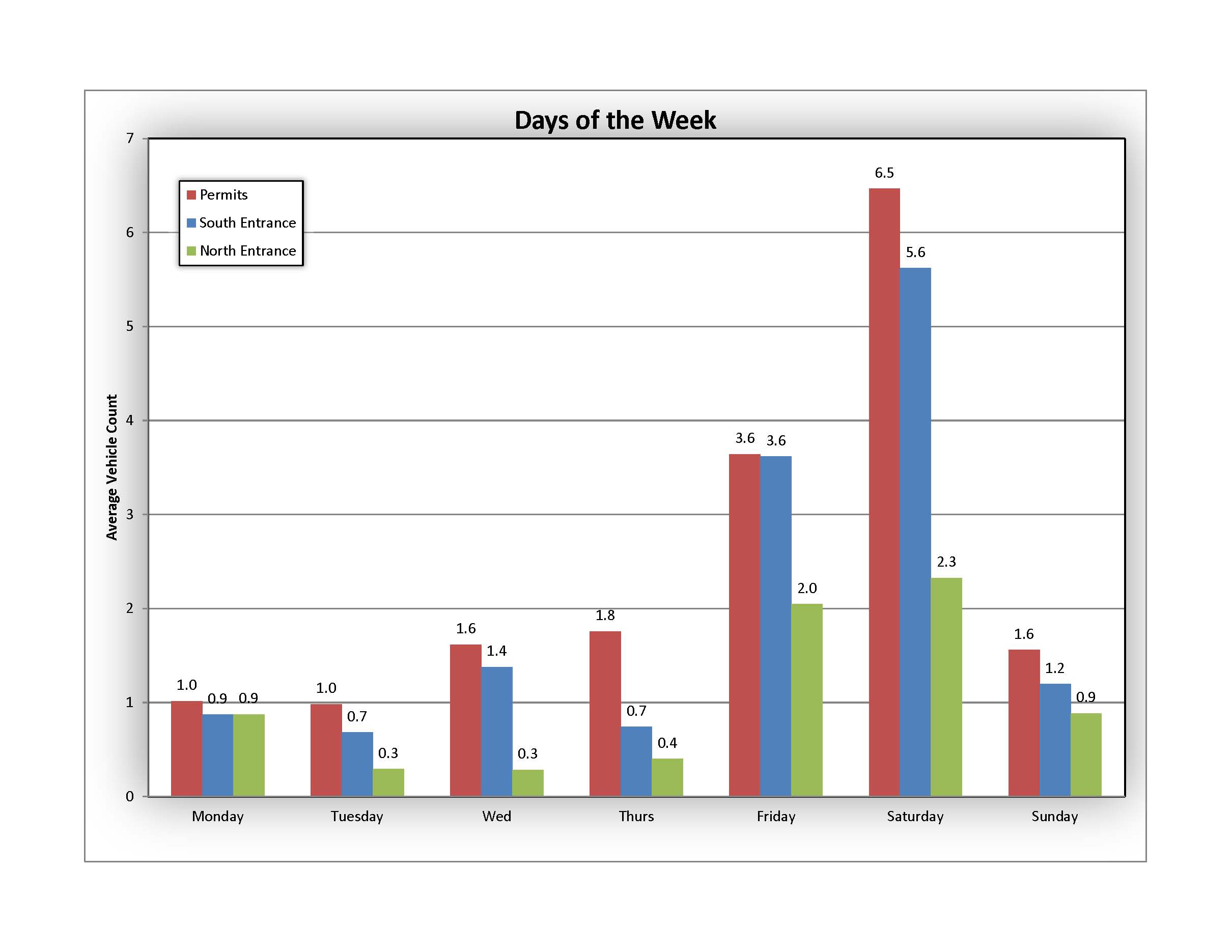 [Speaker Notes: This graph shows the visitation by day of the week according to permits and south and north entrance counts using TRAFx counters.]
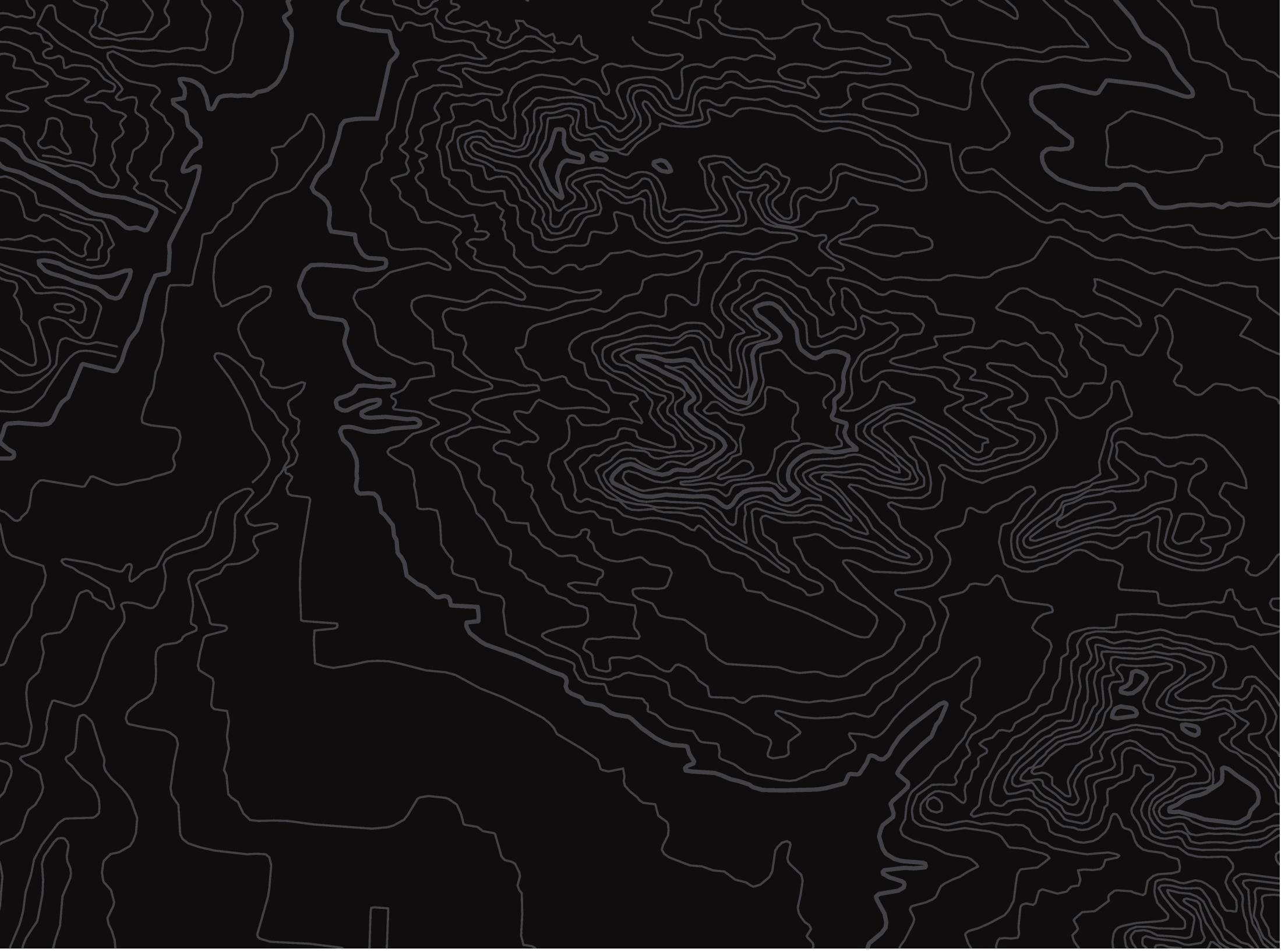 U.S. Department of the InteriorBureau of Land Management
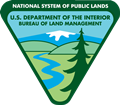 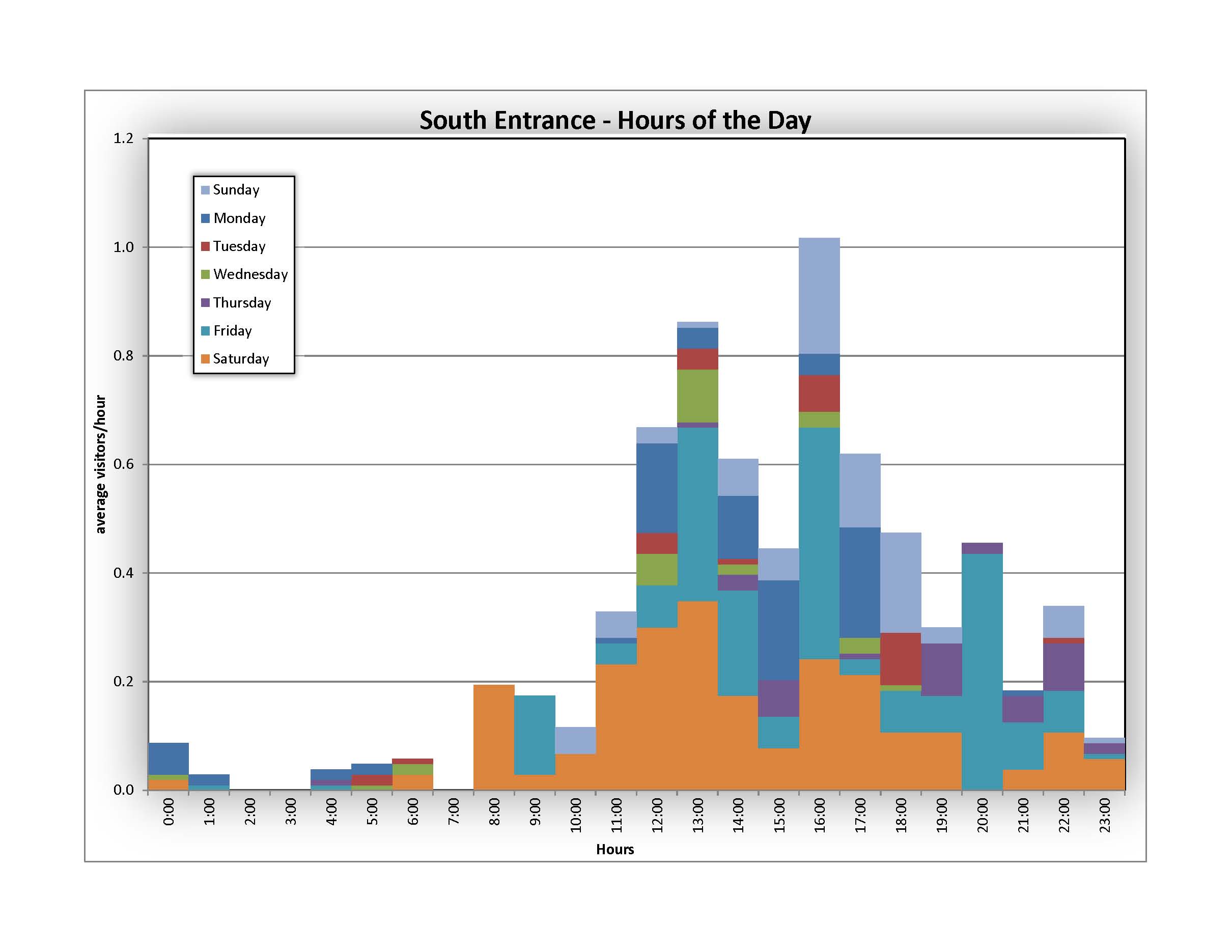 [Speaker Notes: A graph using the average hourly visits colored by days of the week for the south entrance to Bloomington Cave.  This graph can be used to figure out times for monitoring.  It also show the amount mischief nightly use.]
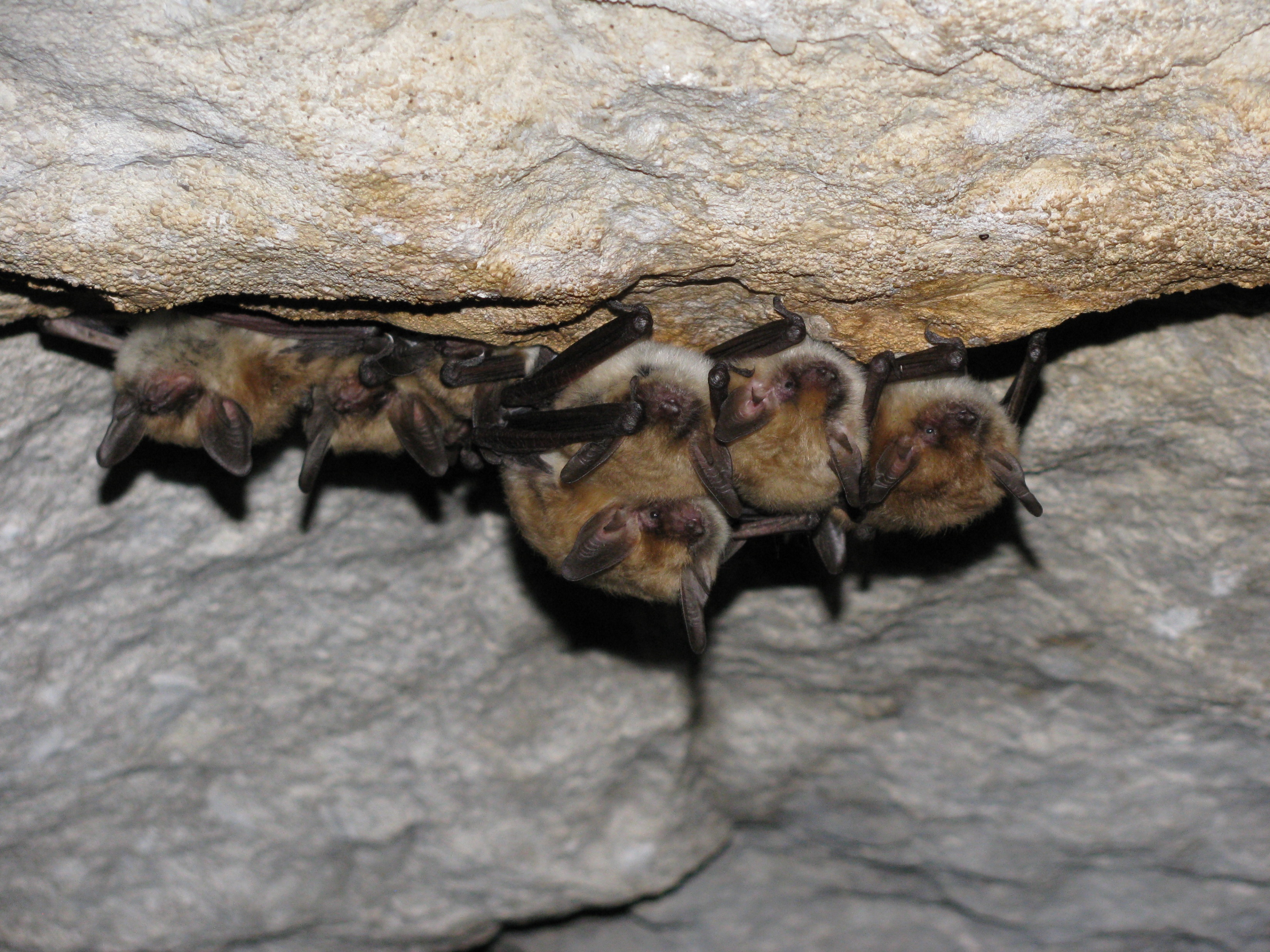 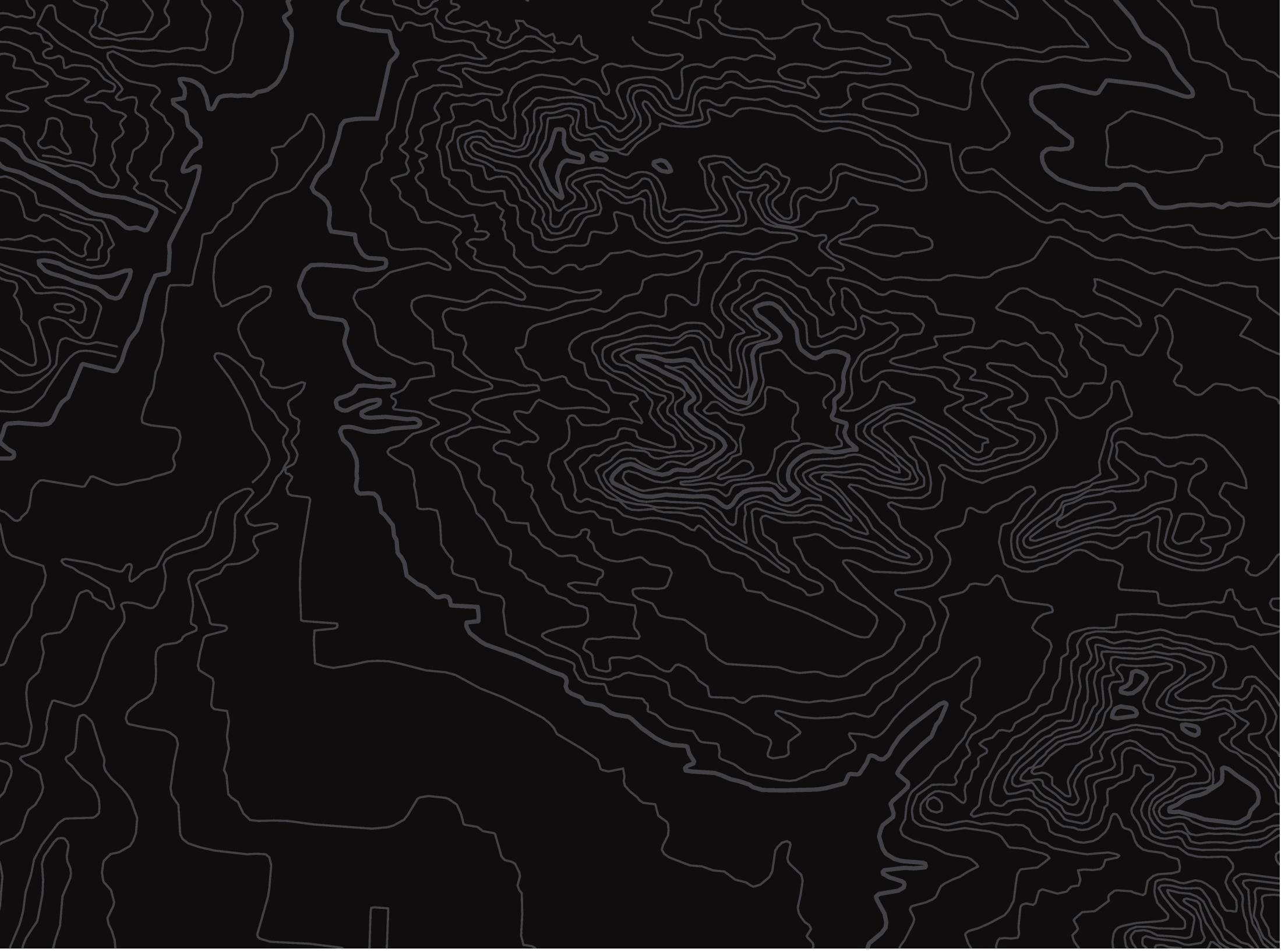 U.S. Department of the InteriorBureau of Land Management
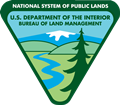 [Speaker Notes: A graph using the average hourly visits colored by days of the week for the south entrance to Bloomington Cave.  This graph can be used to figure out times for monitoring.  It also show the amount mischief nightly use.]
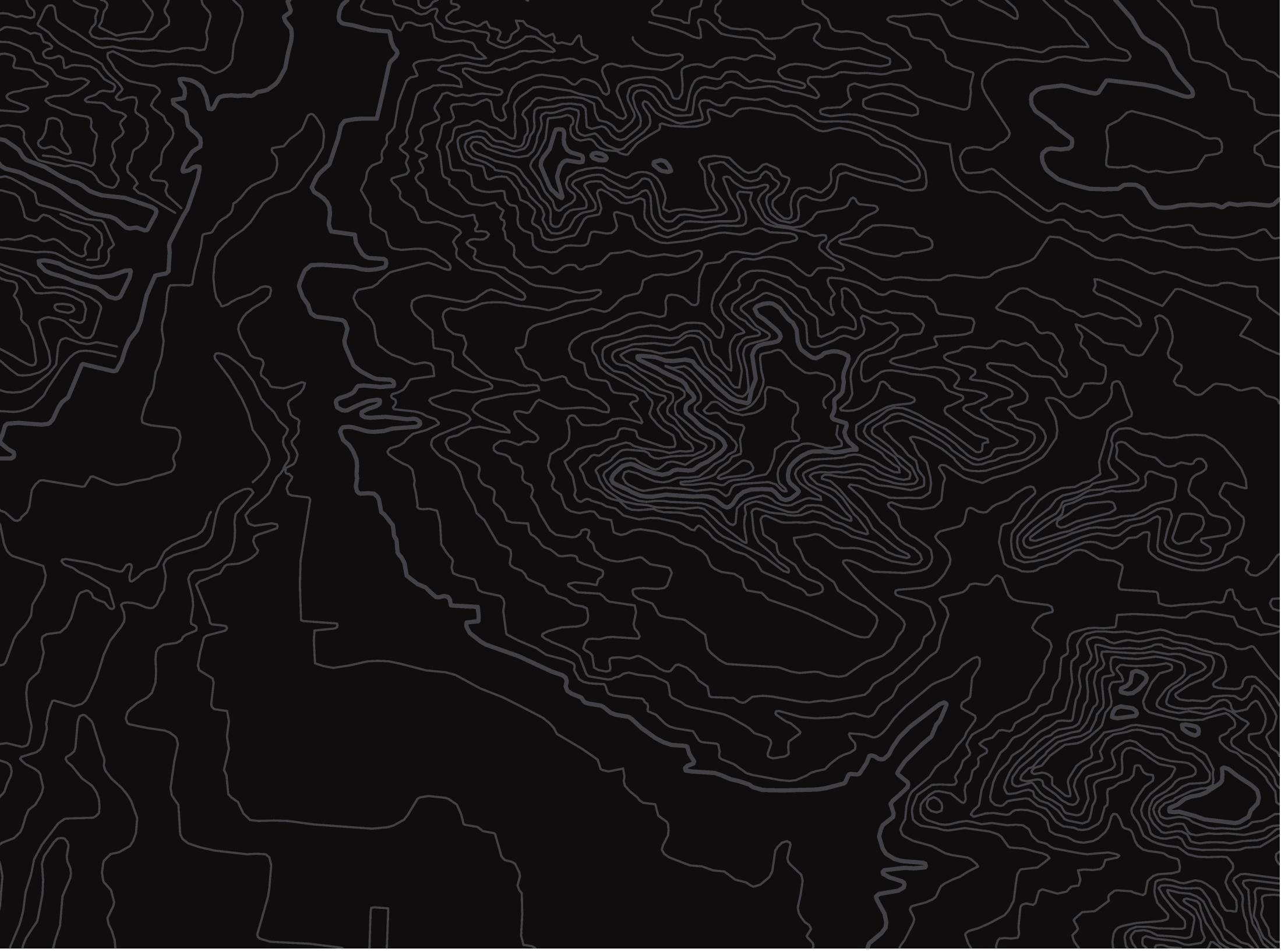 U.S. Department of the InteriorBureau of Land Management
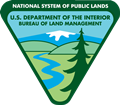 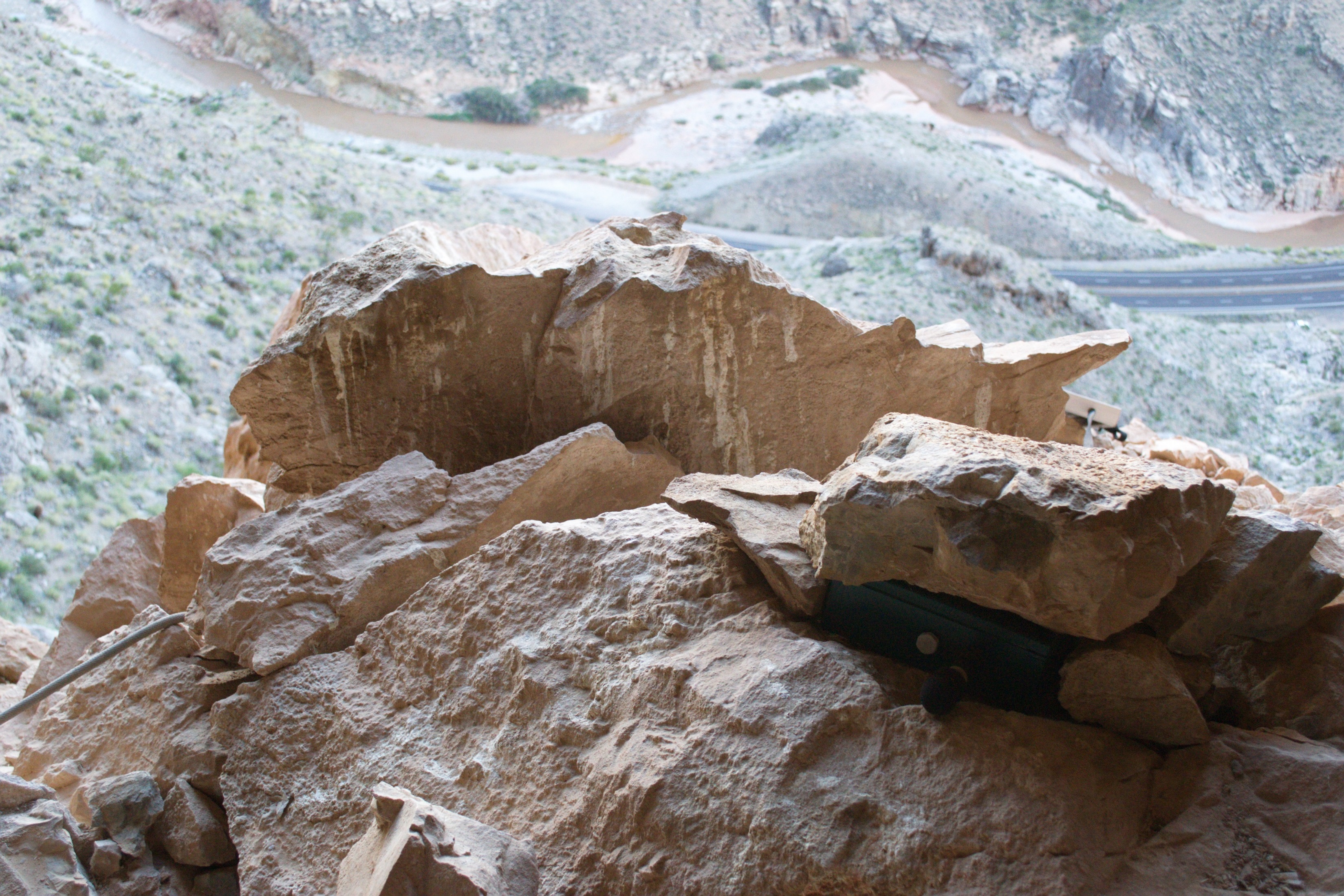 [Speaker Notes: A graph using the average hourly visits colored by days of the week for the south entrance to Bloomington Cave.  This graph can be used to figure out times for monitoring.  It also show the amount mischief nightly use.]
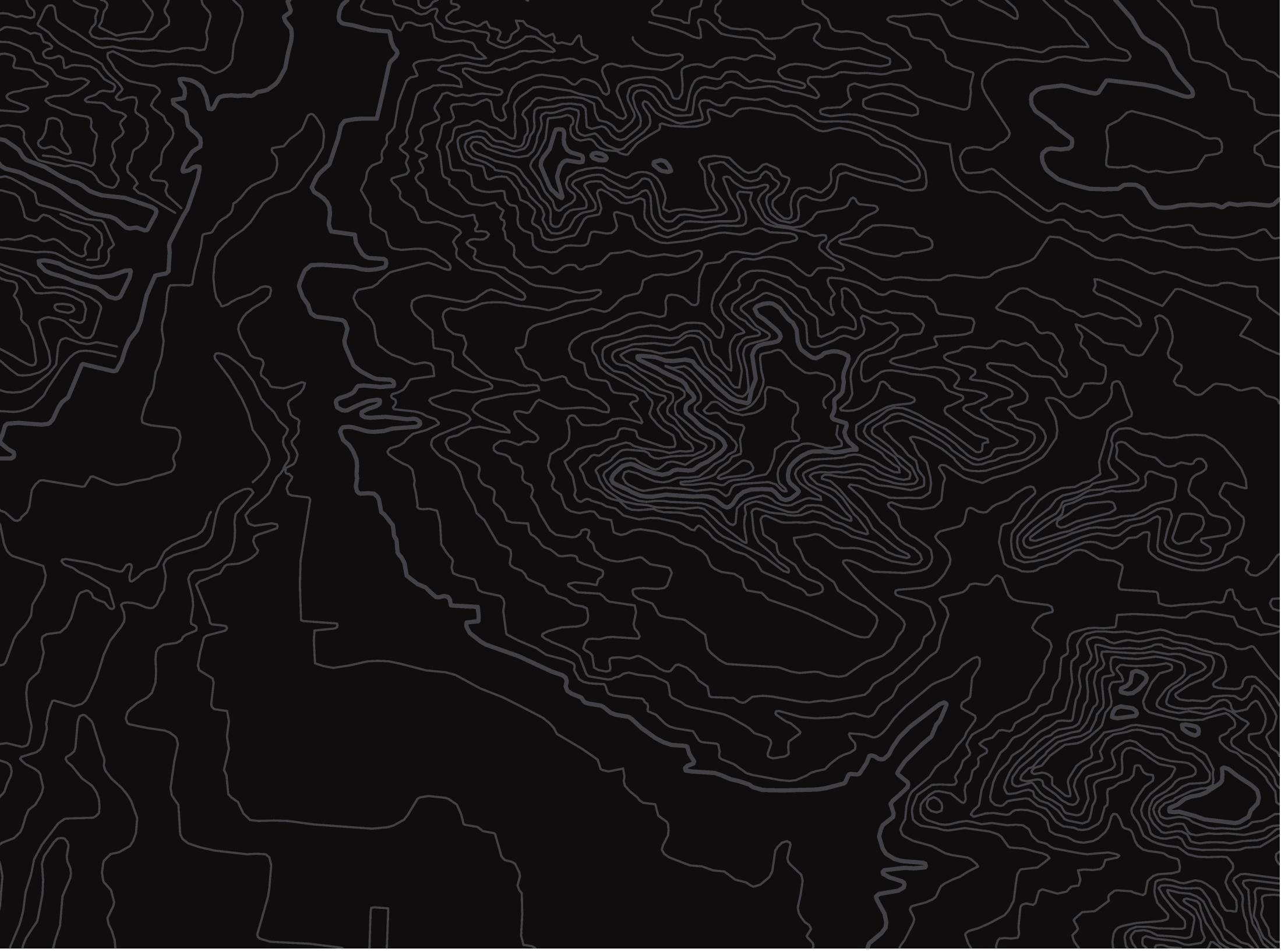 U.S. Department of the InteriorBureau of Land Management
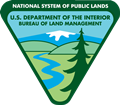 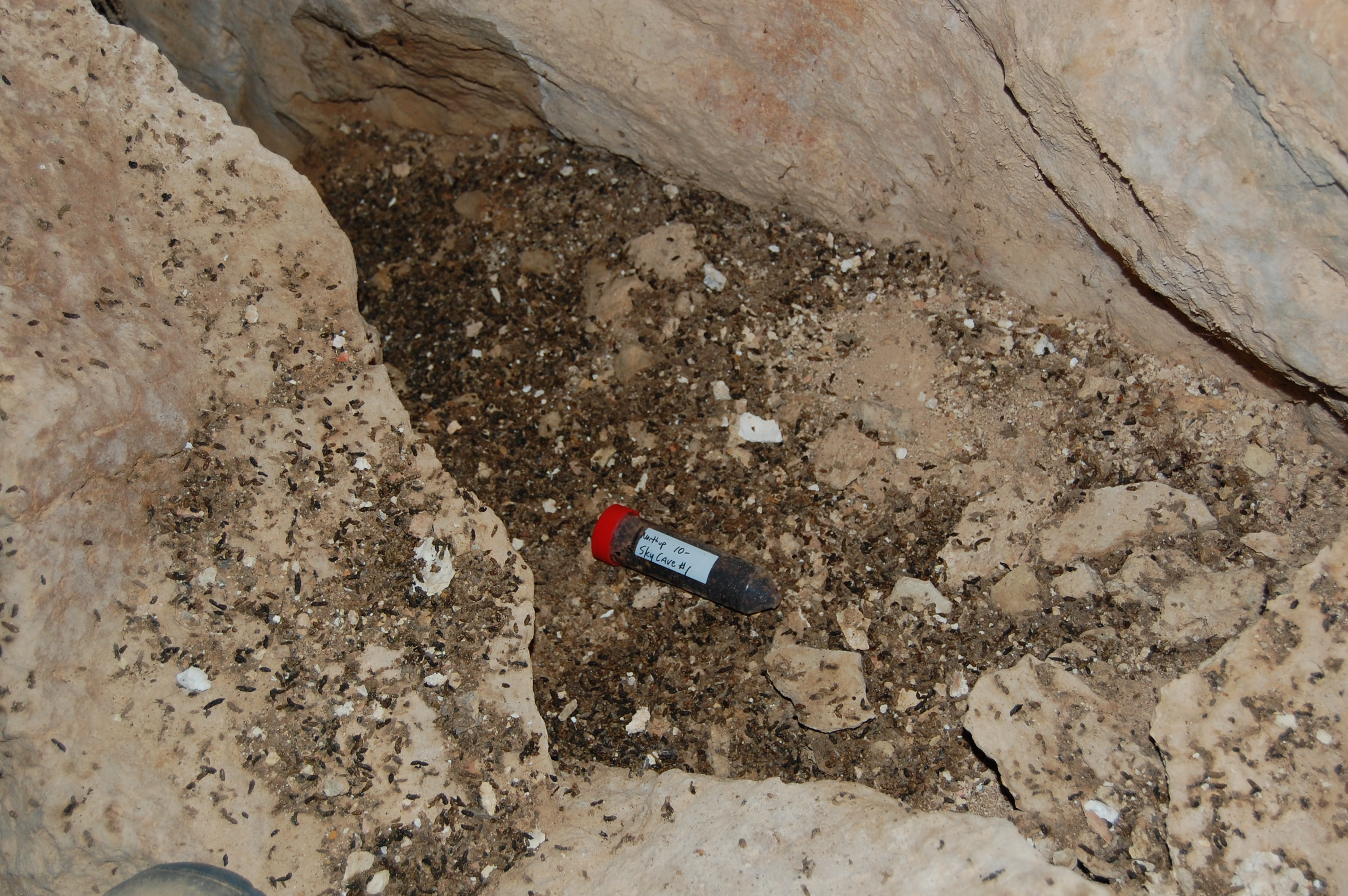 [Speaker Notes: A graph using the average hourly visits colored by days of the week for the south entrance to Bloomington Cave.  This graph can be used to figure out times for monitoring.  It also show the amount mischief nightly use.]